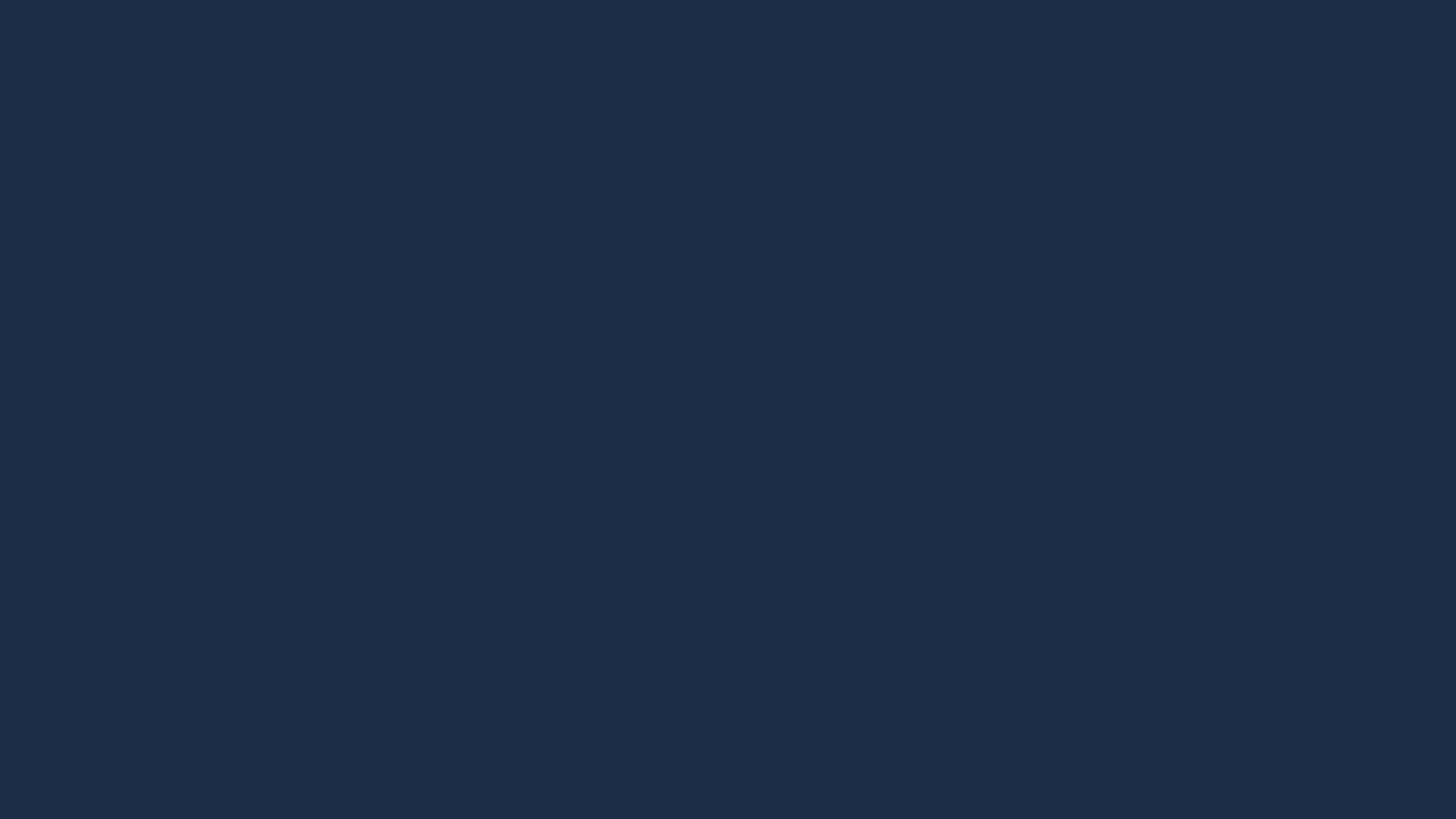 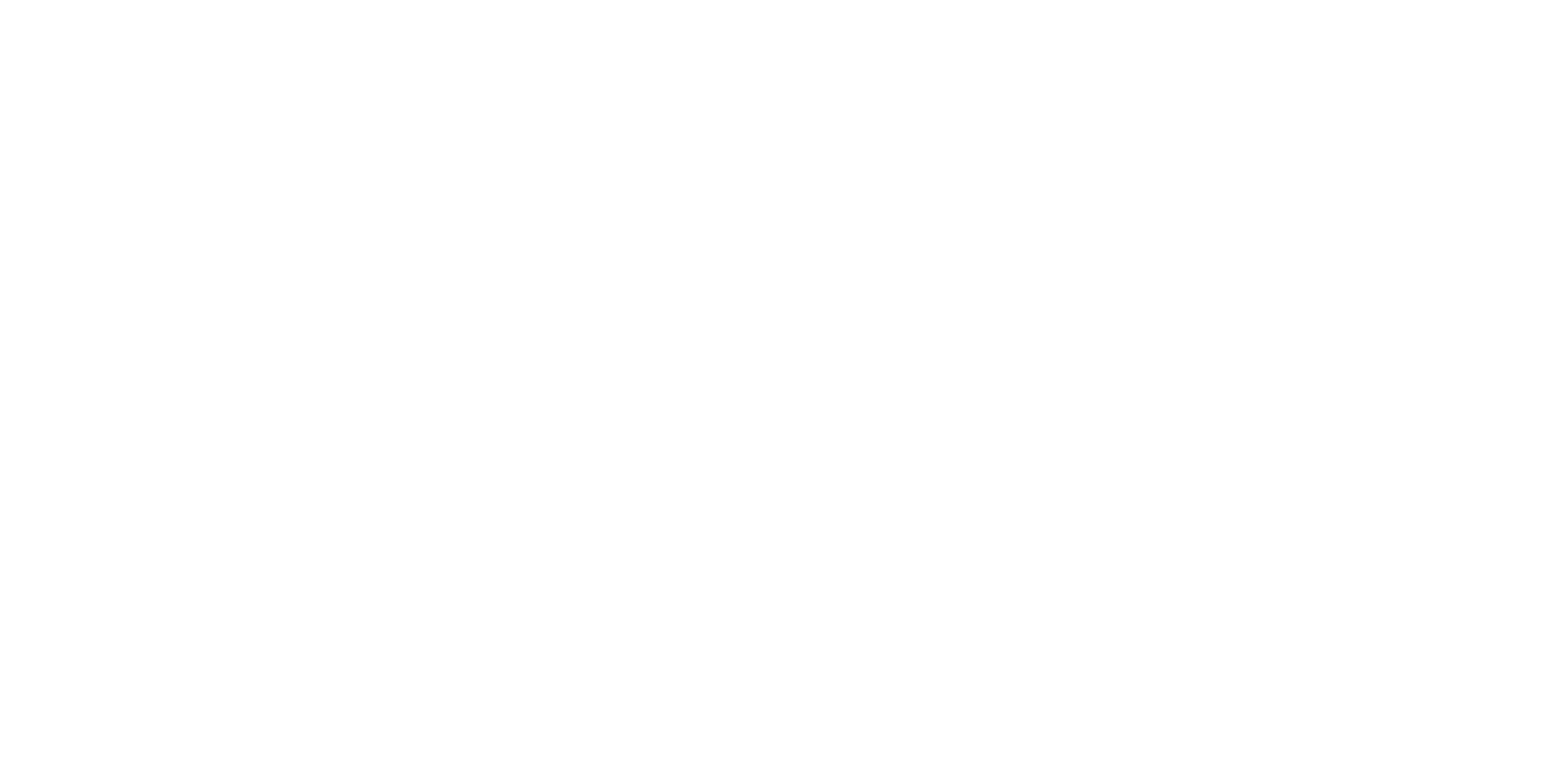 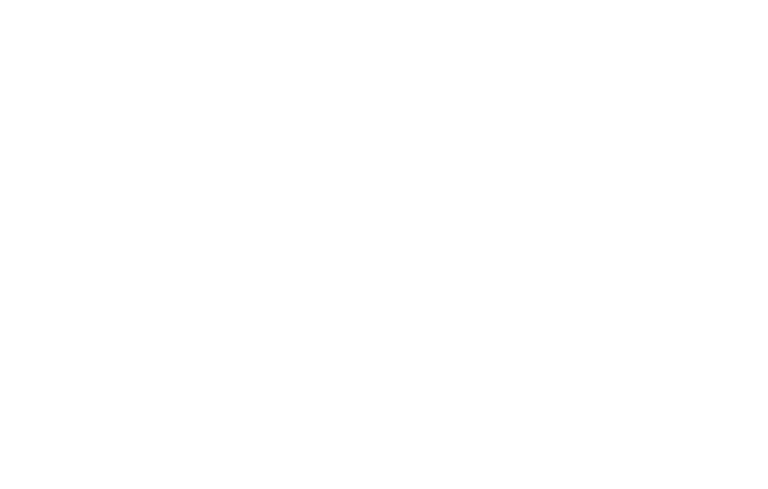 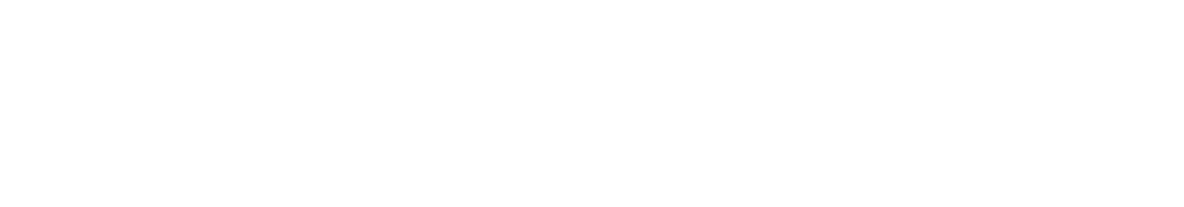 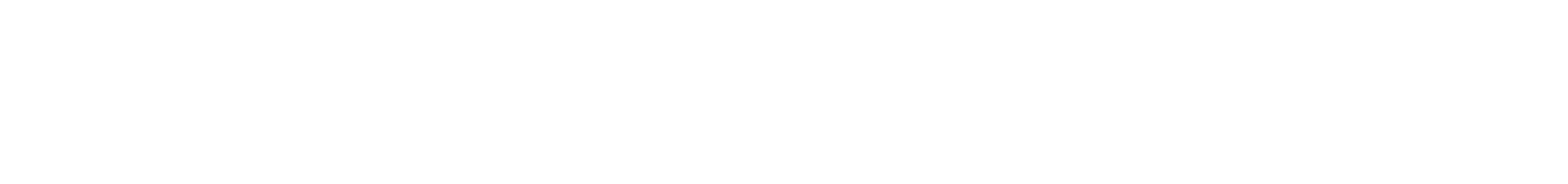 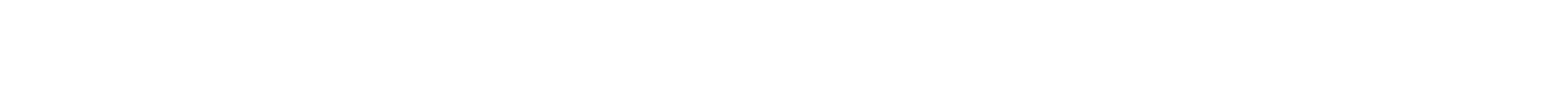 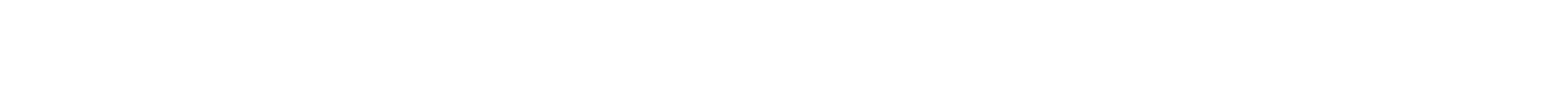 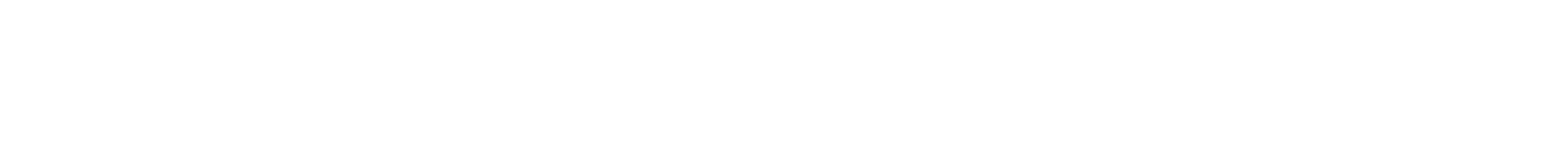 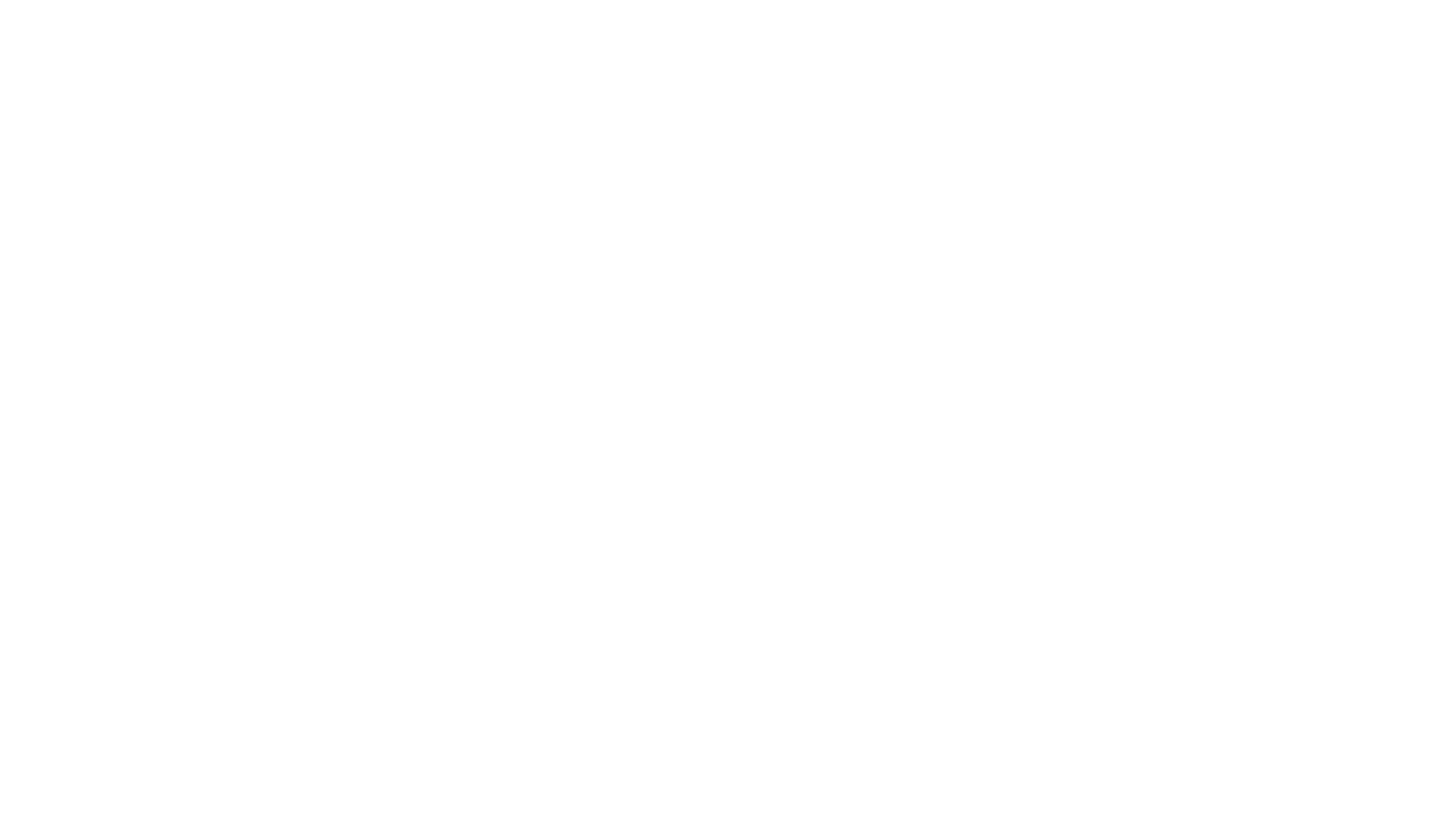 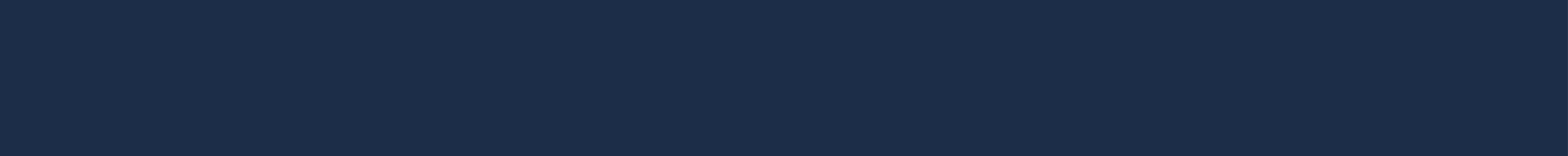 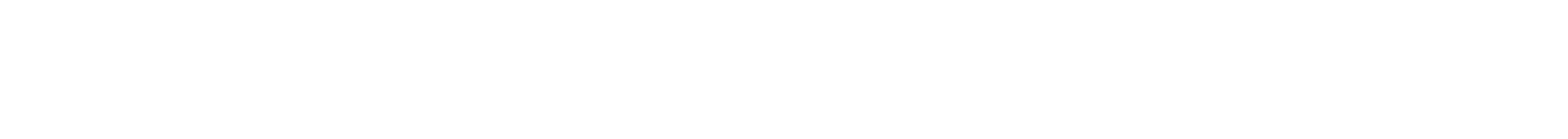 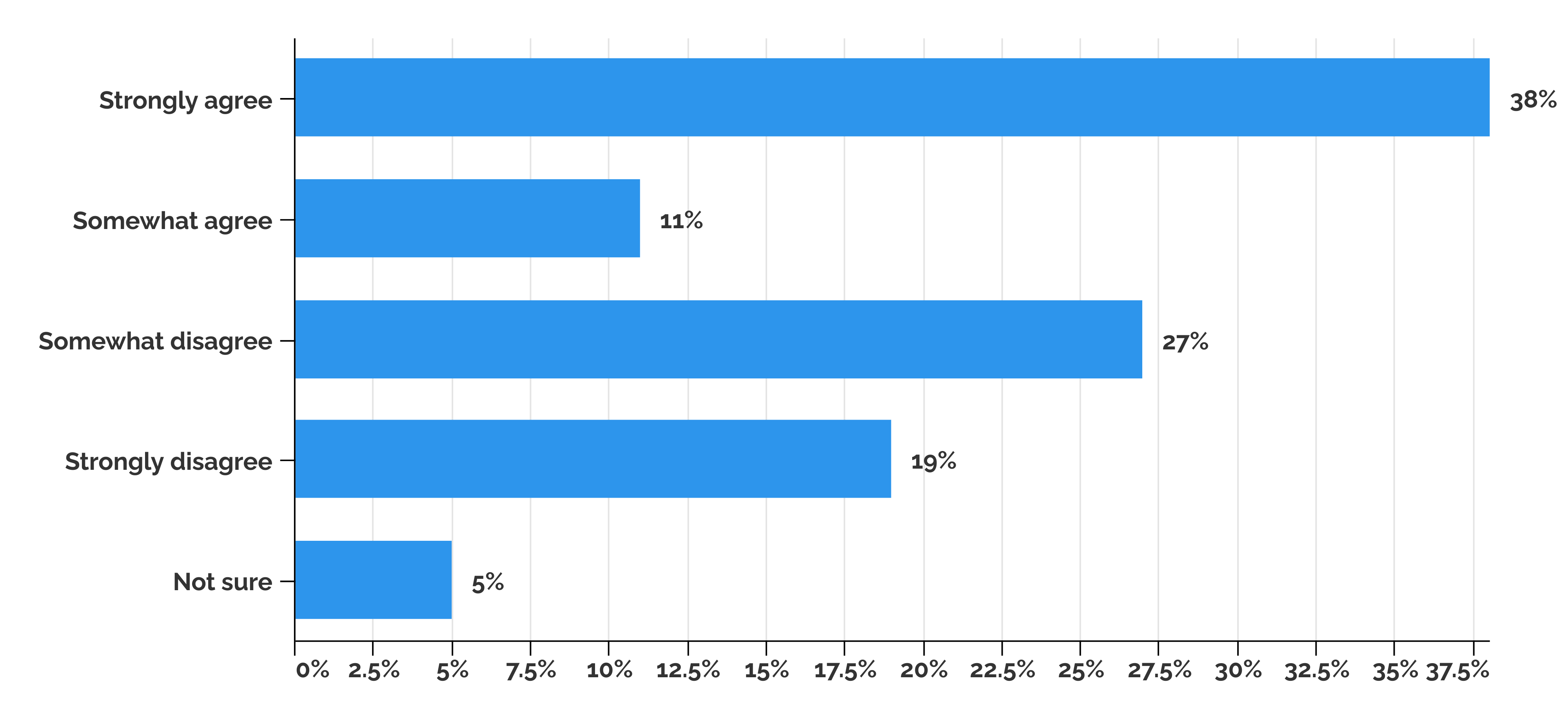 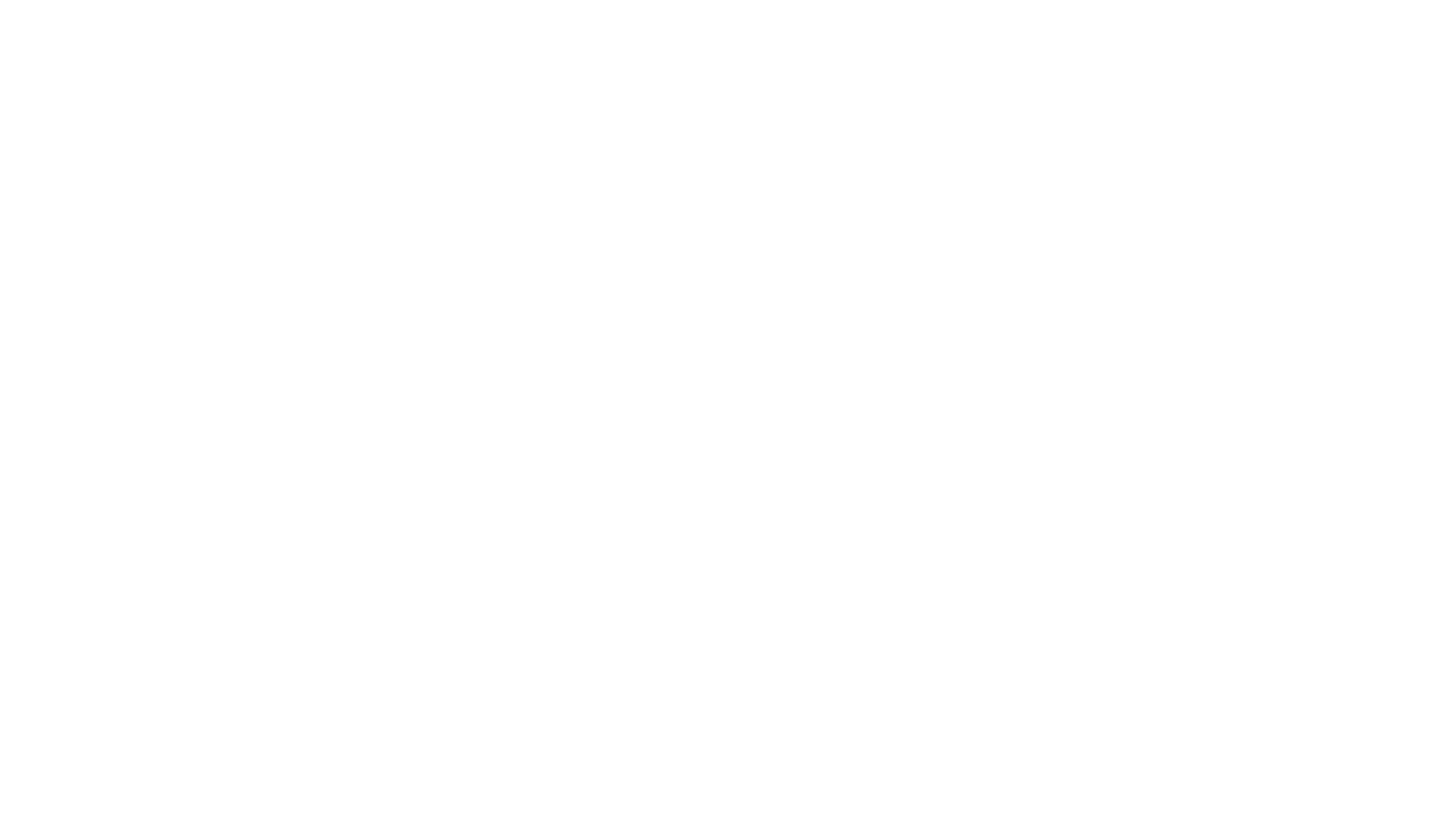 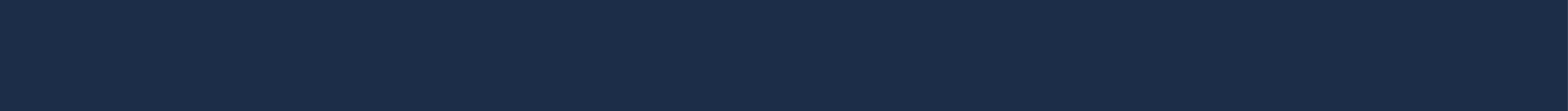 Q1: By the Crosstabs
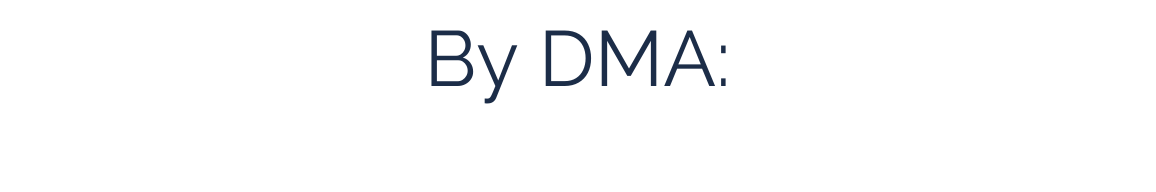 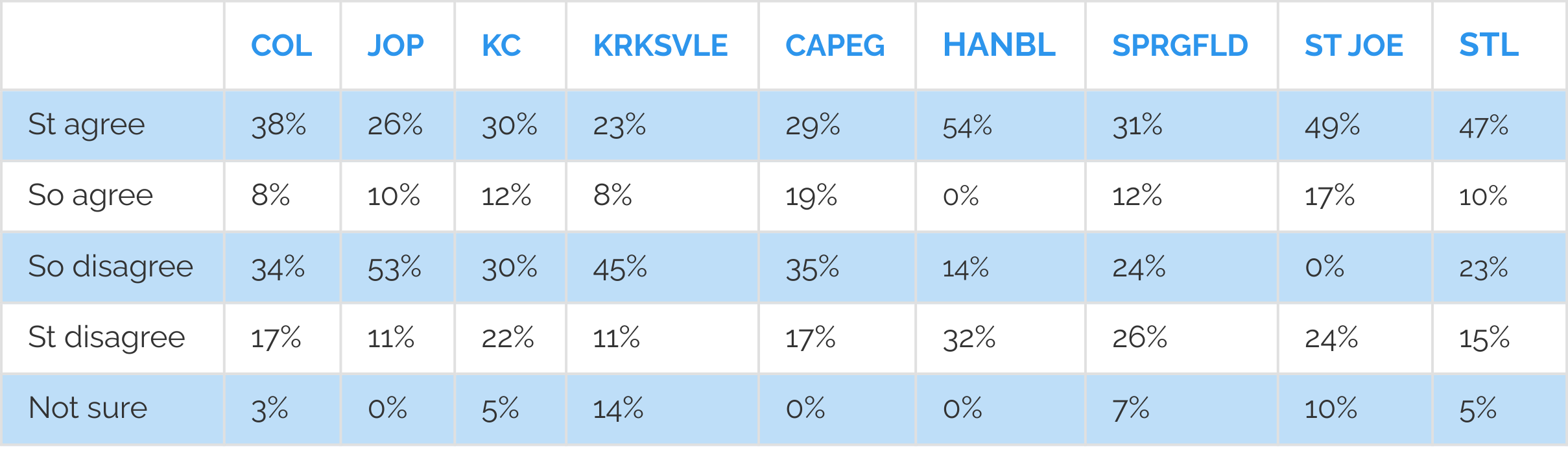 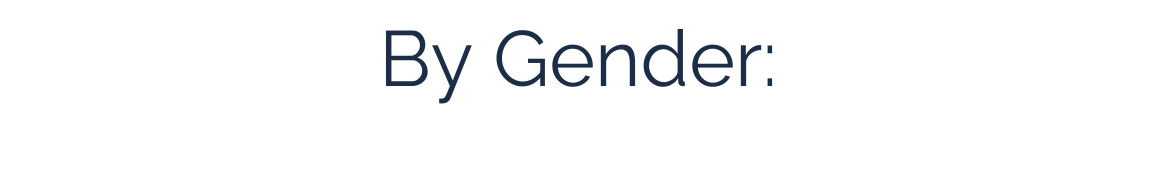 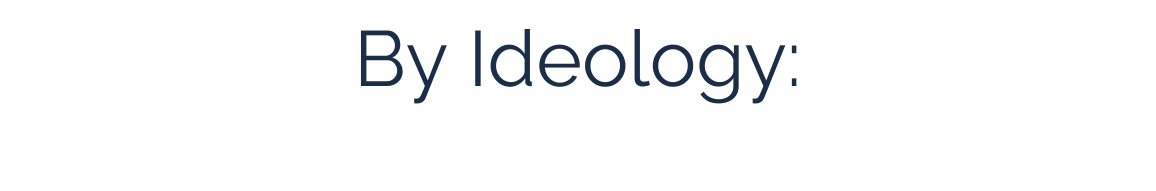 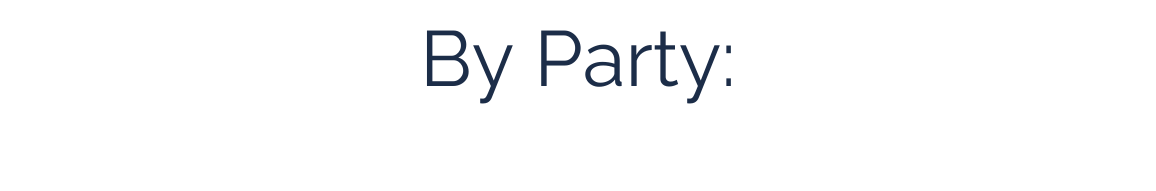 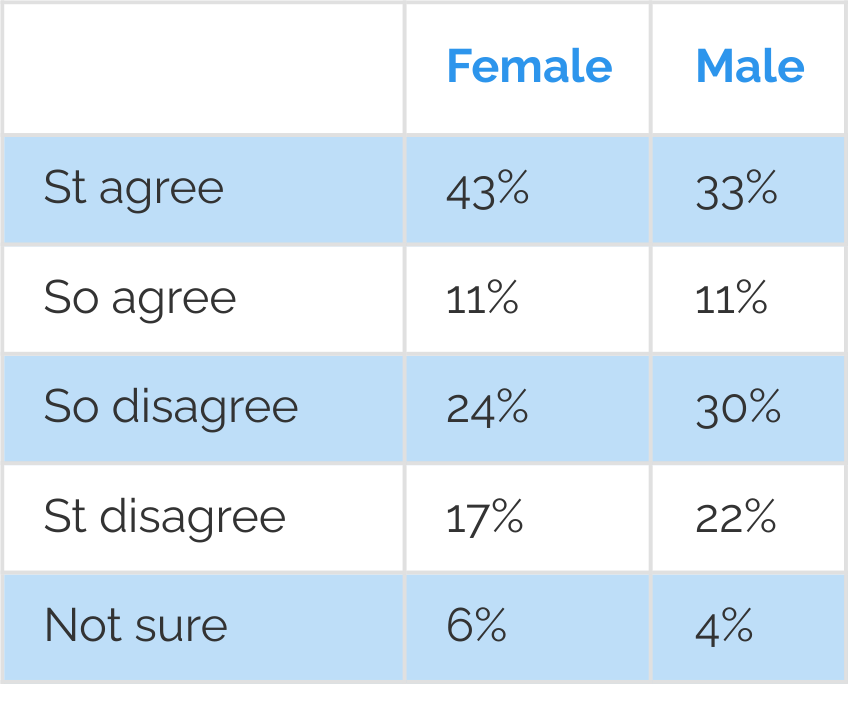 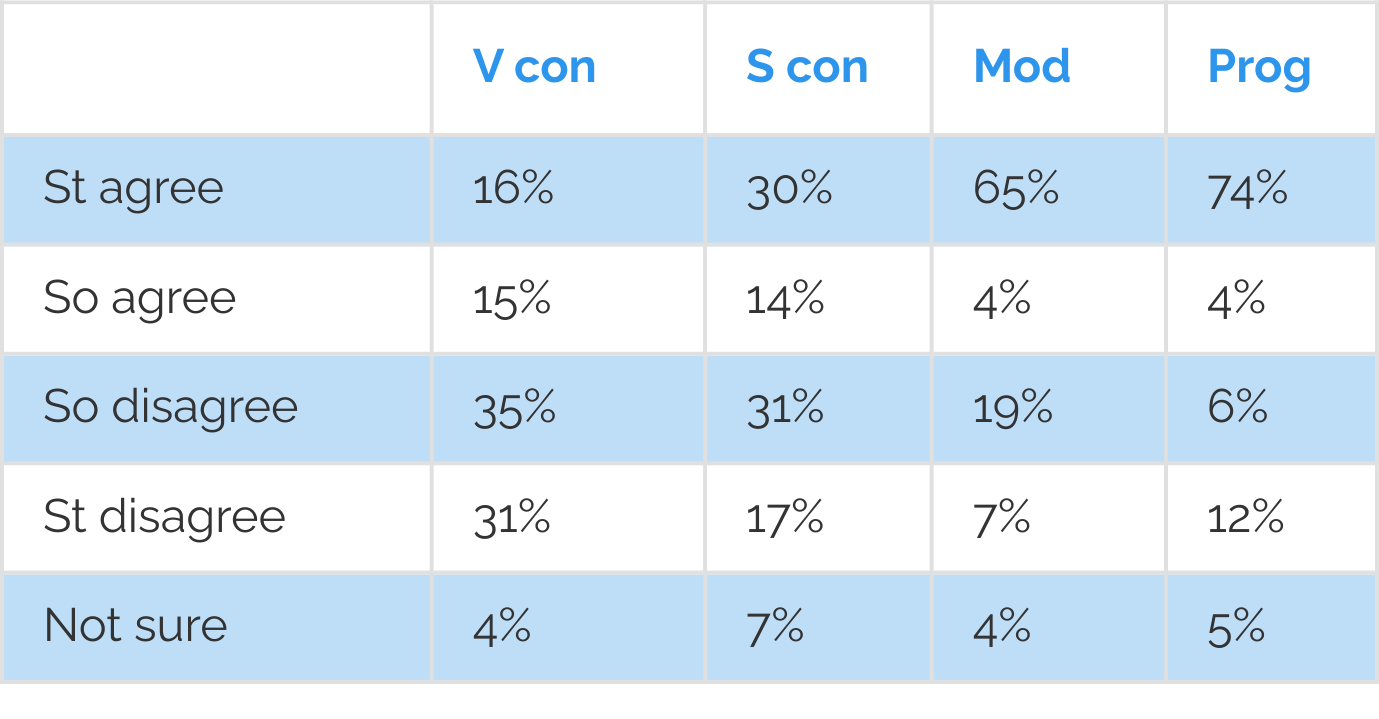 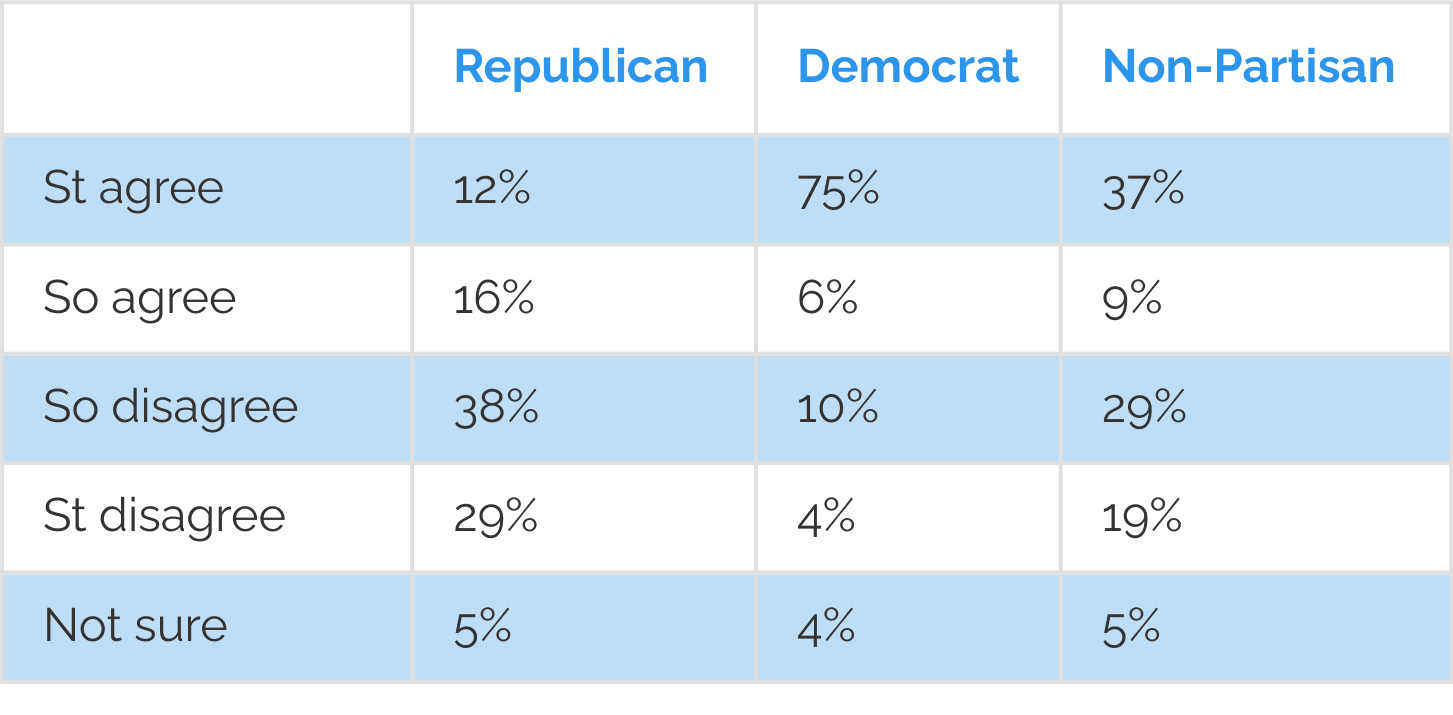 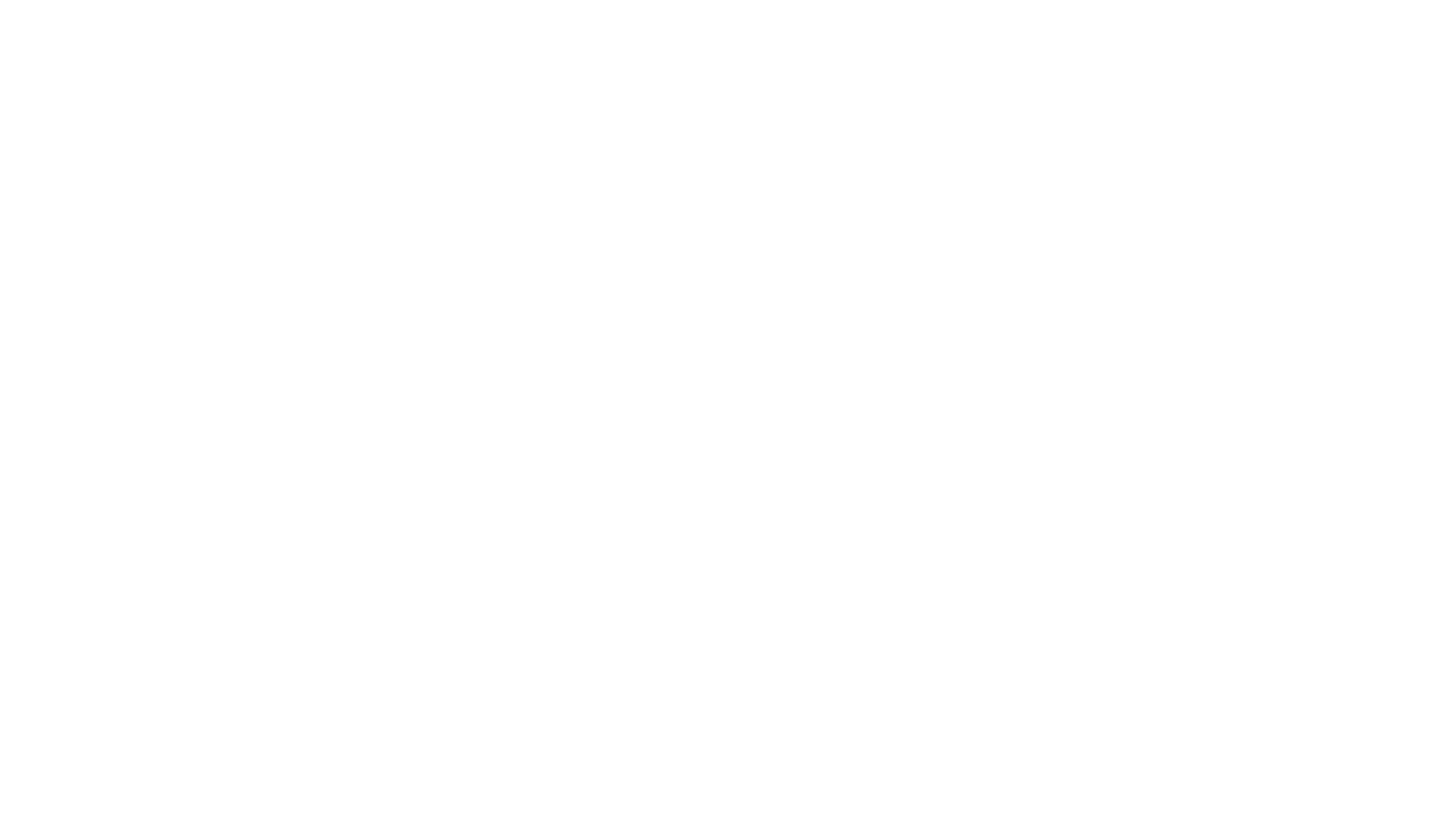 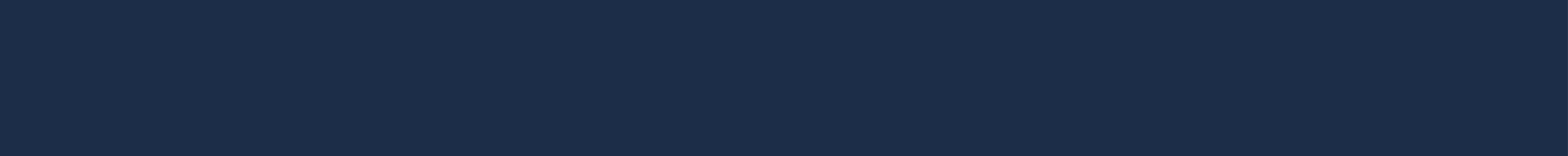 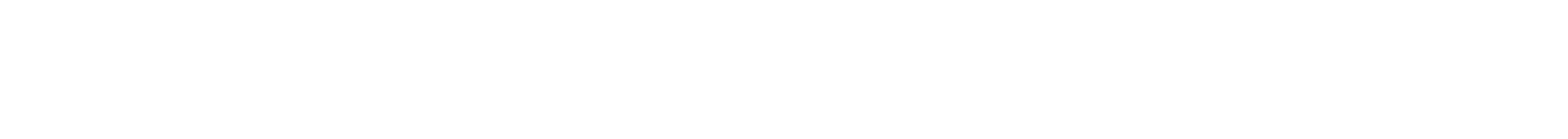 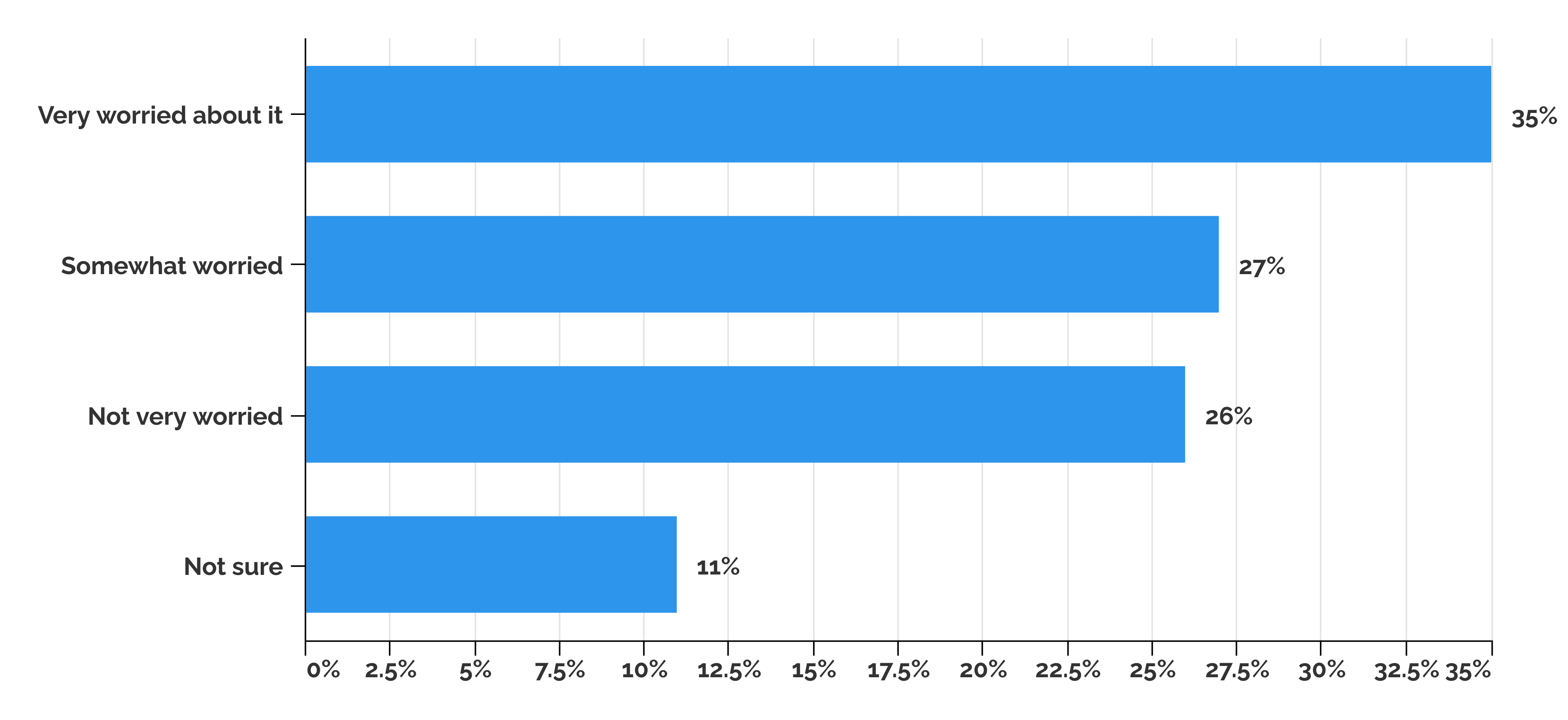 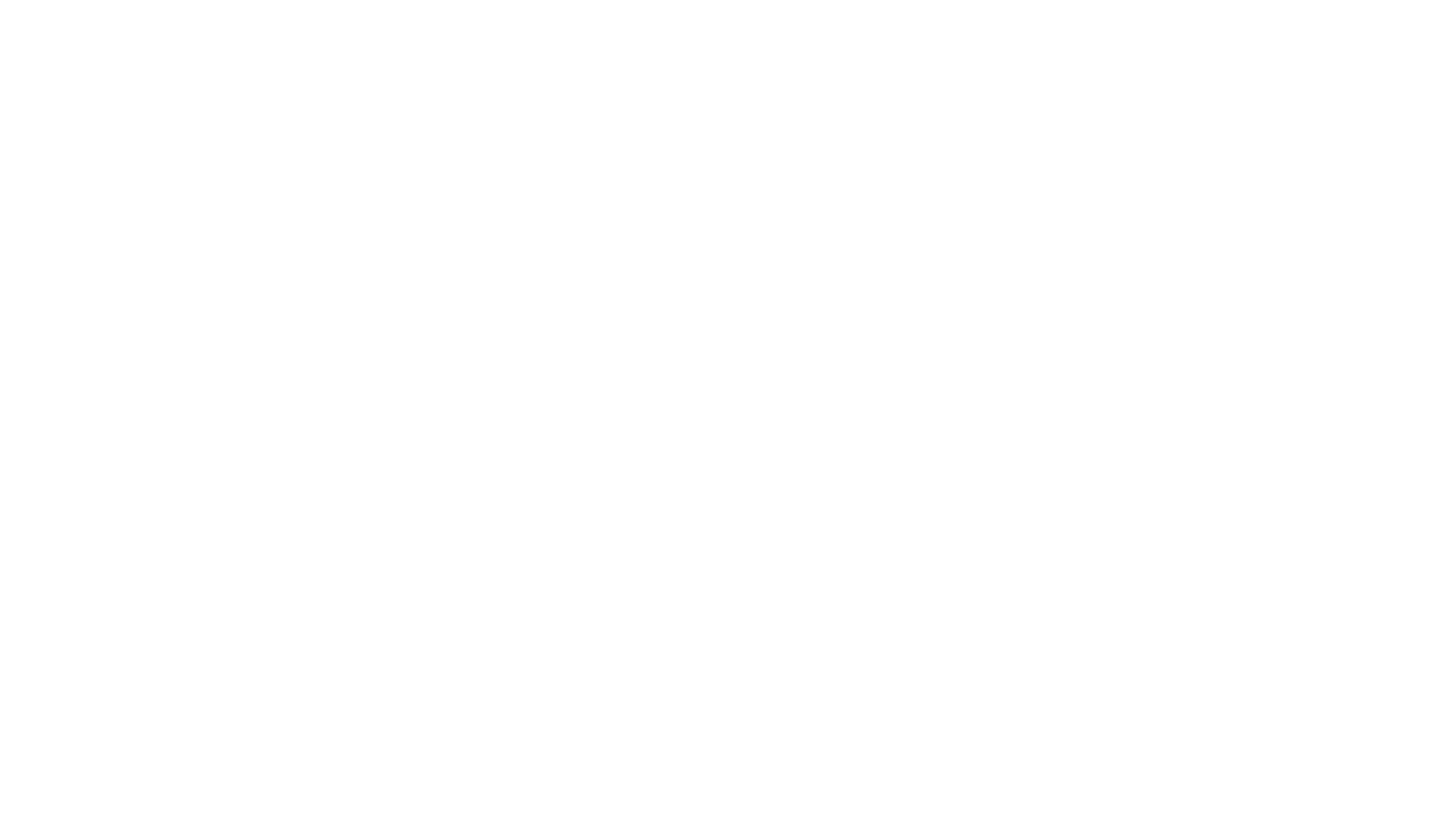 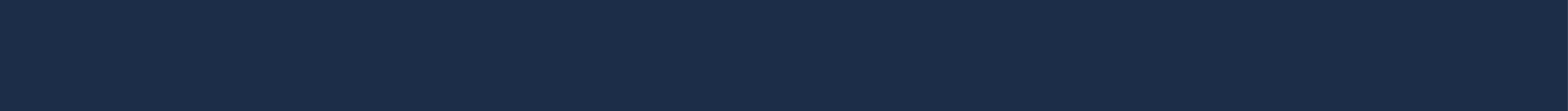 Q2: By the Crosstabs
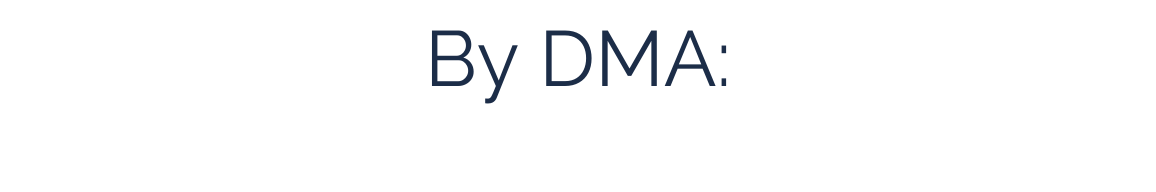 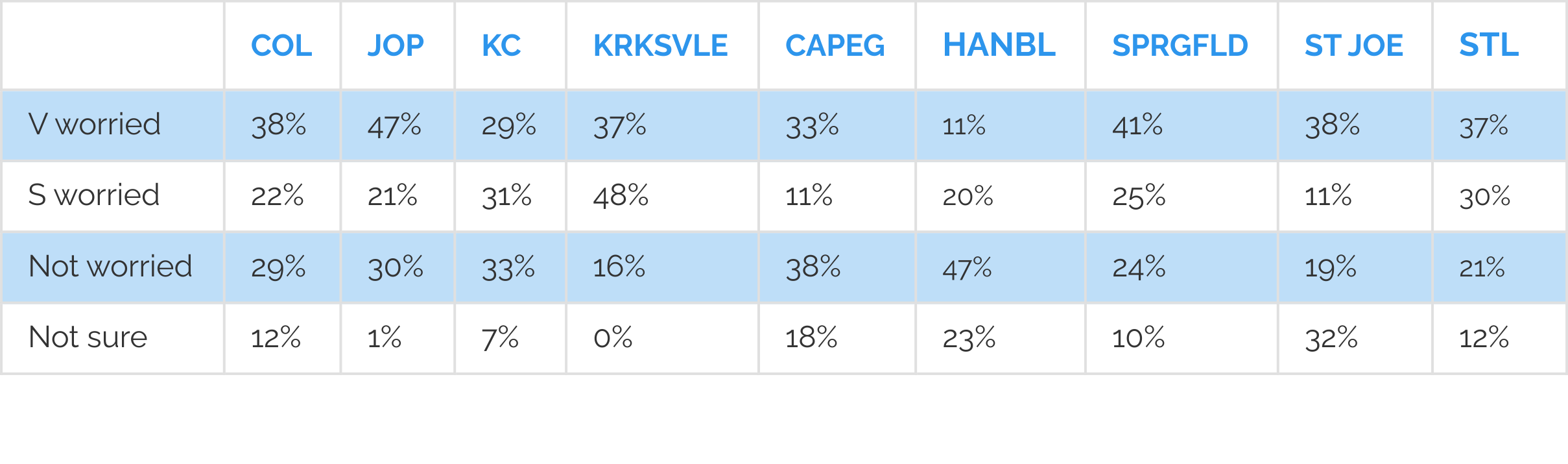 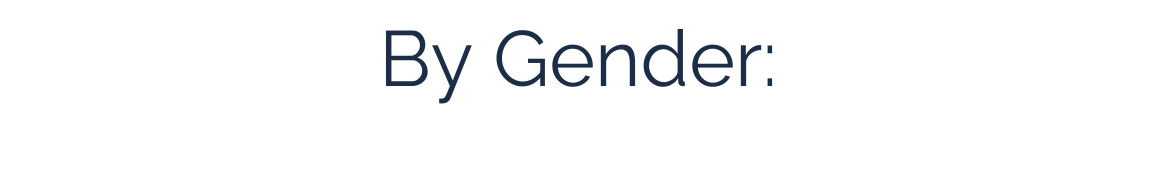 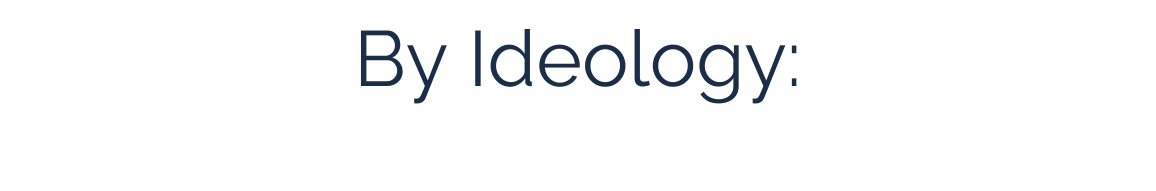 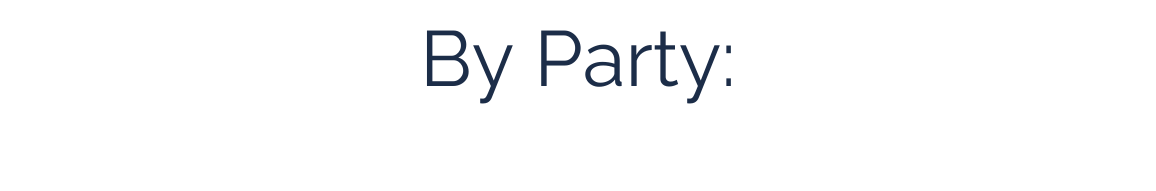 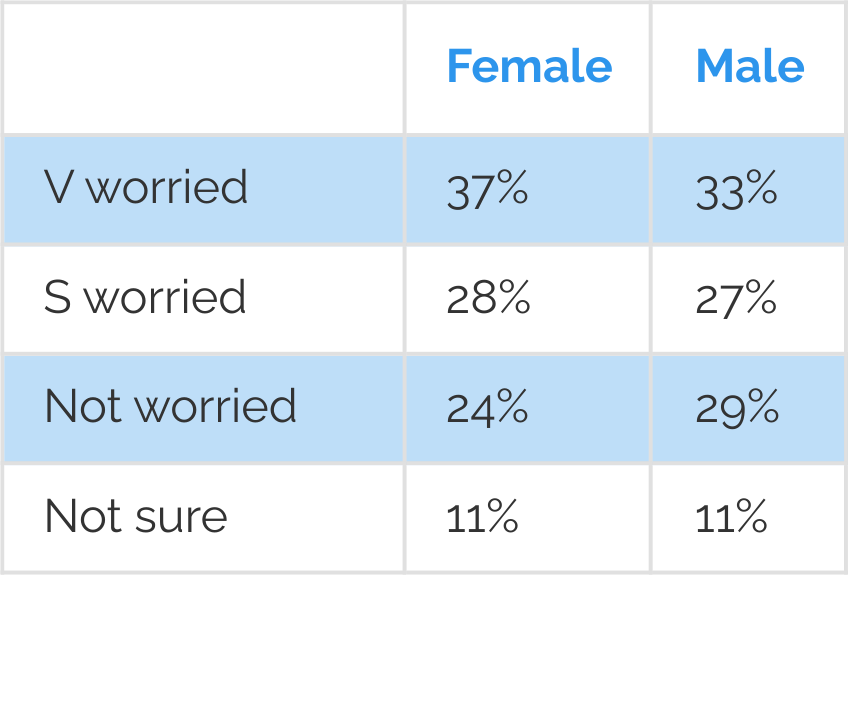 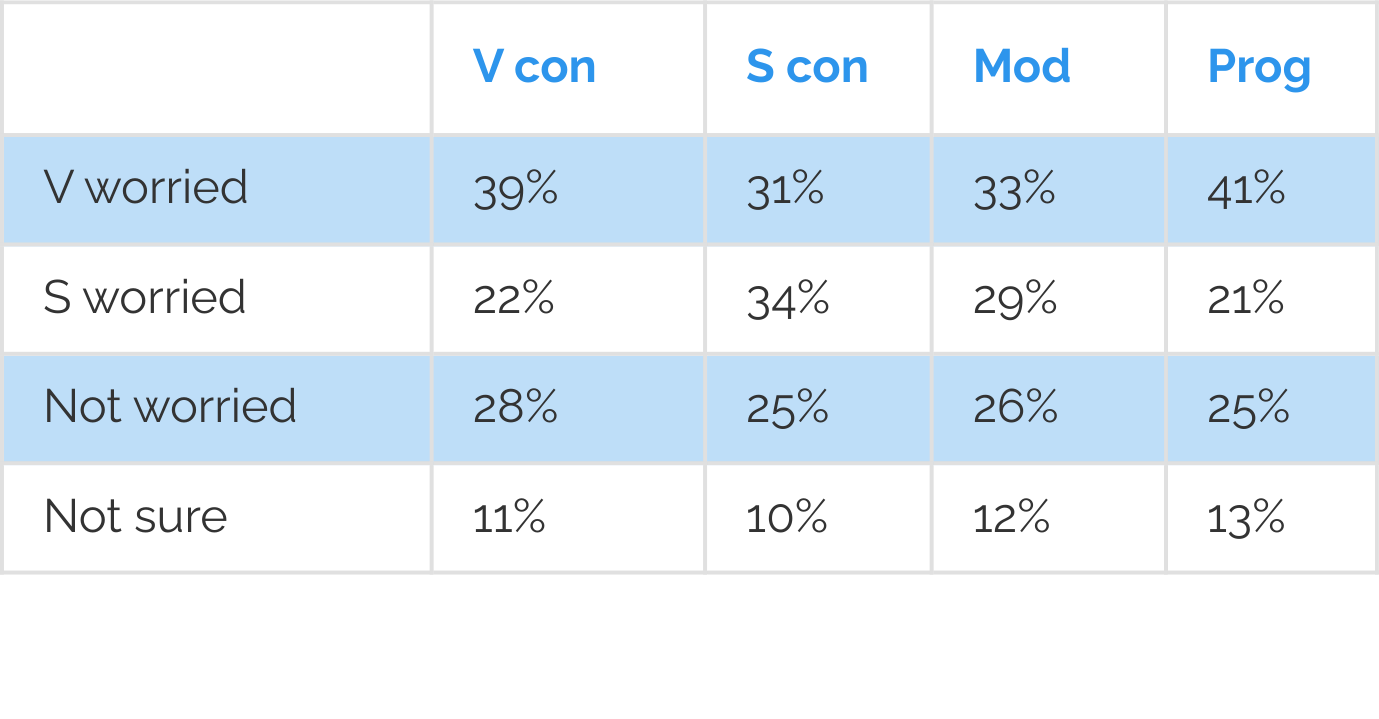 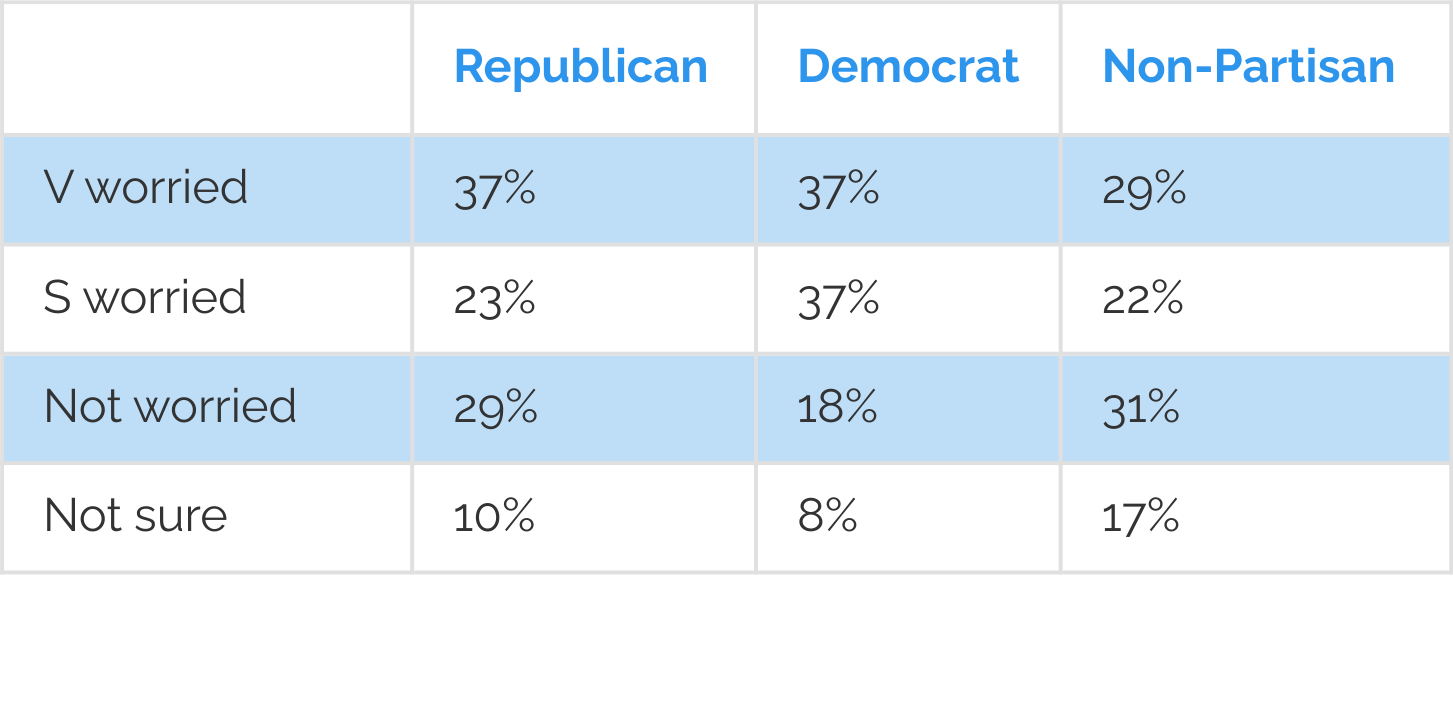 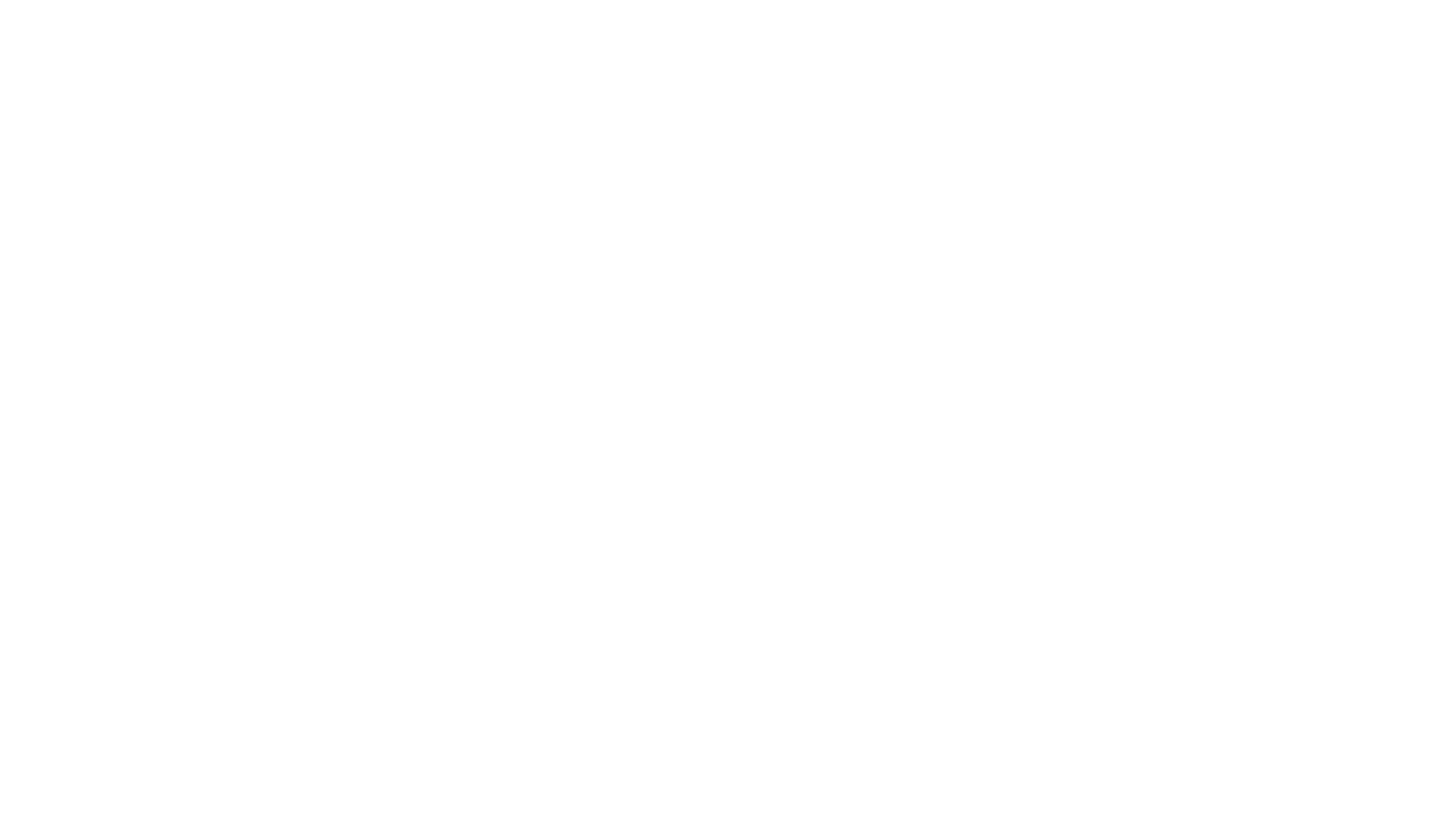 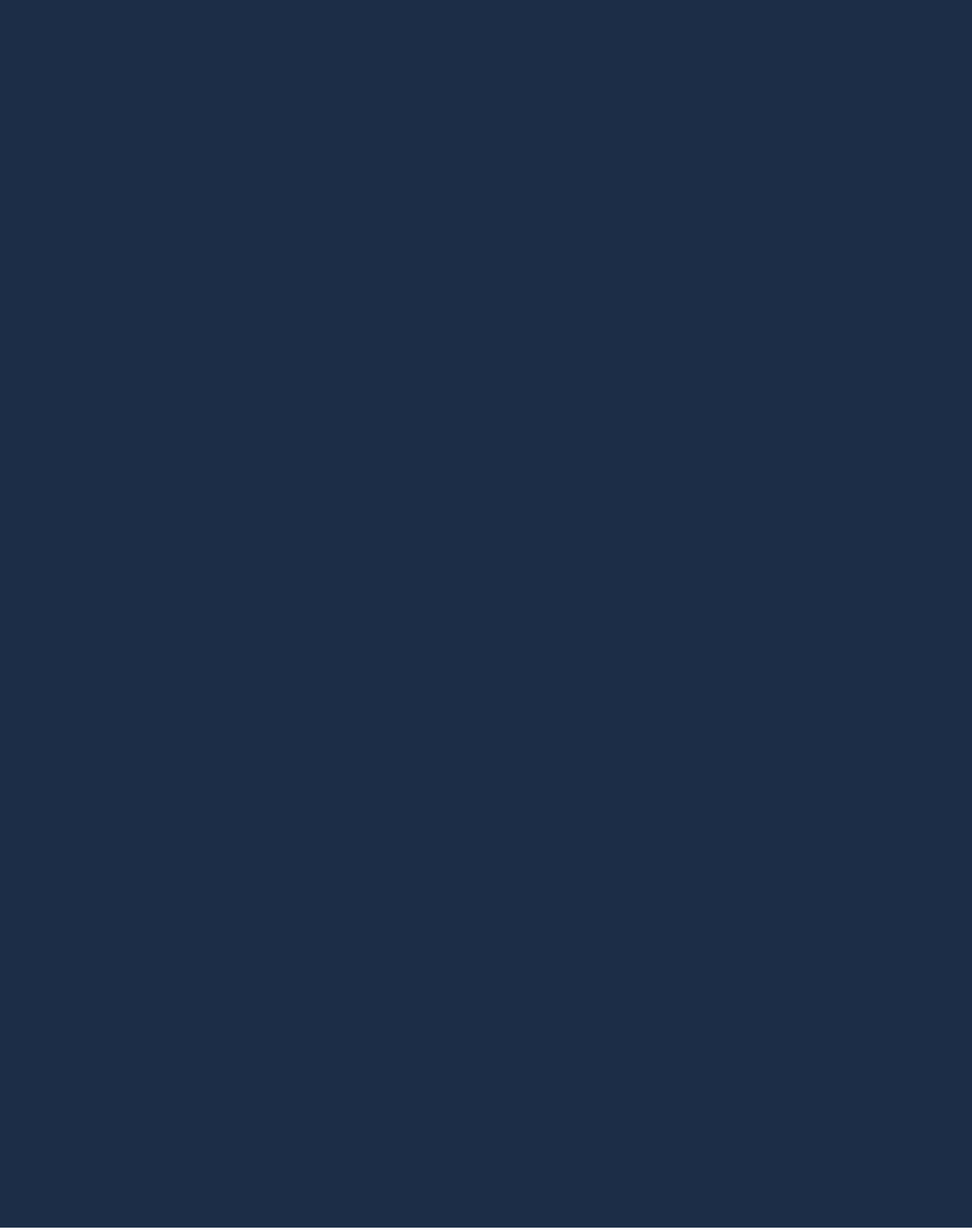 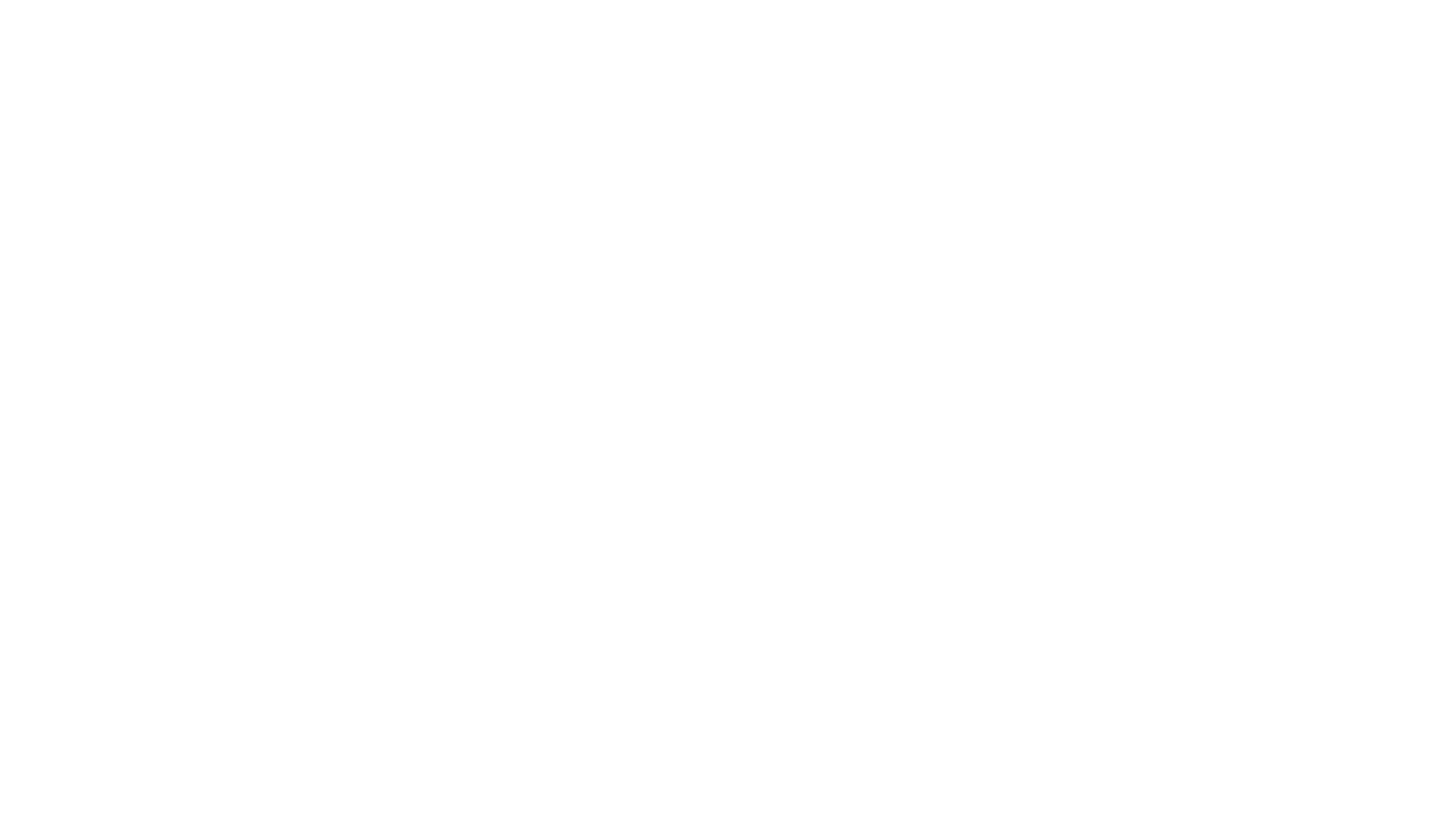 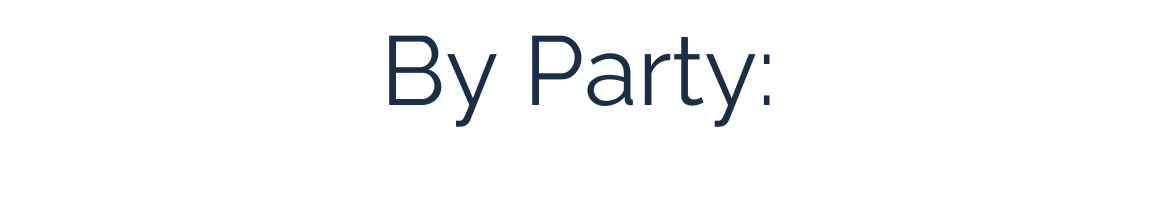 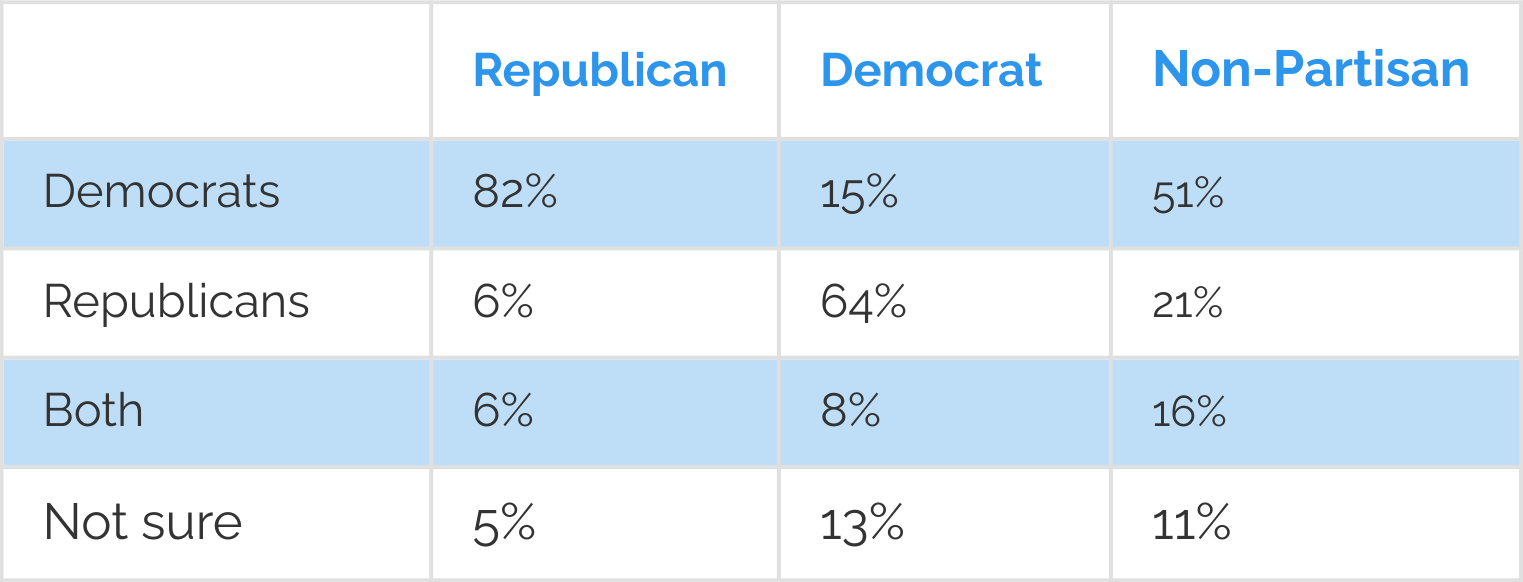 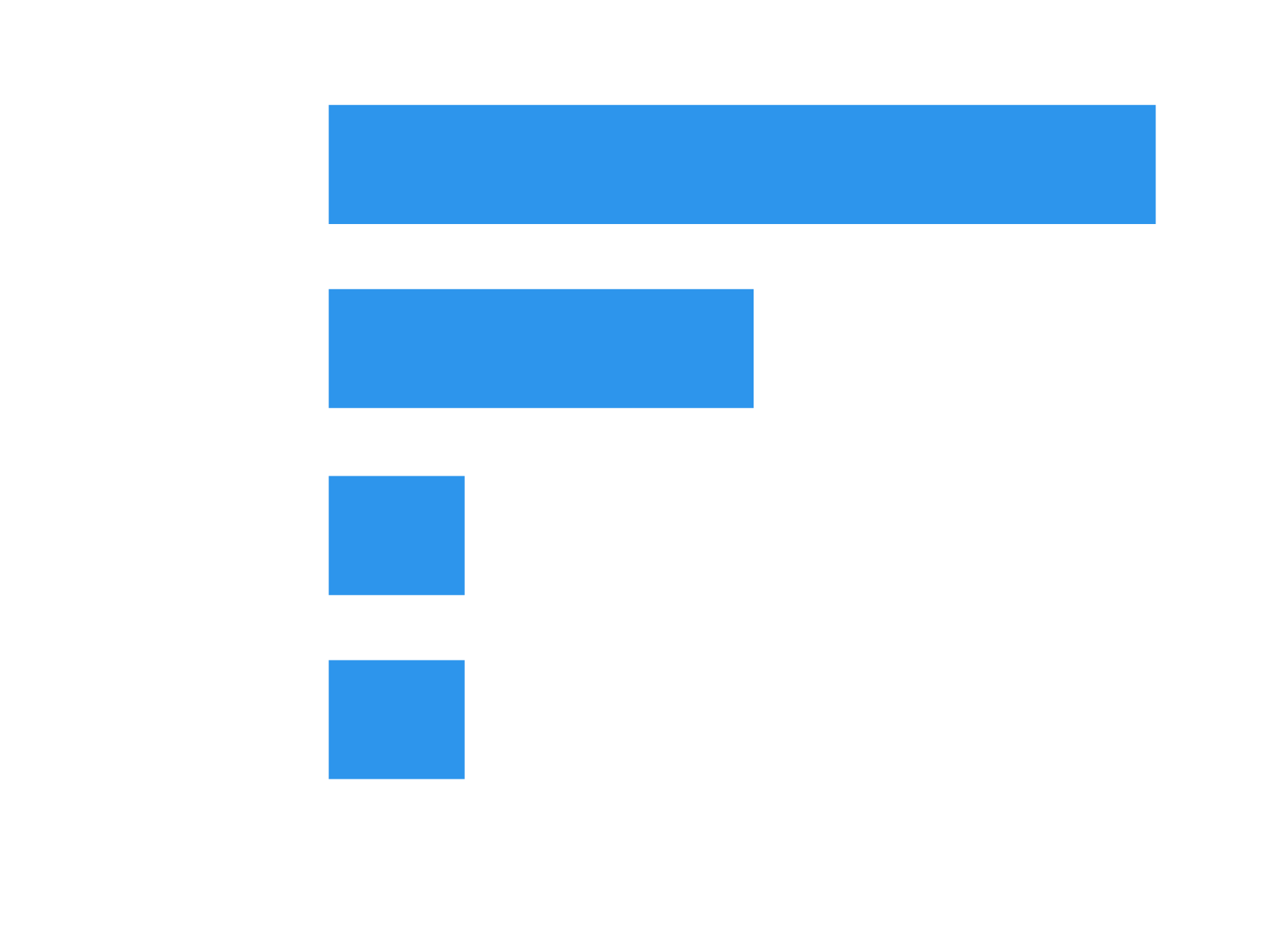 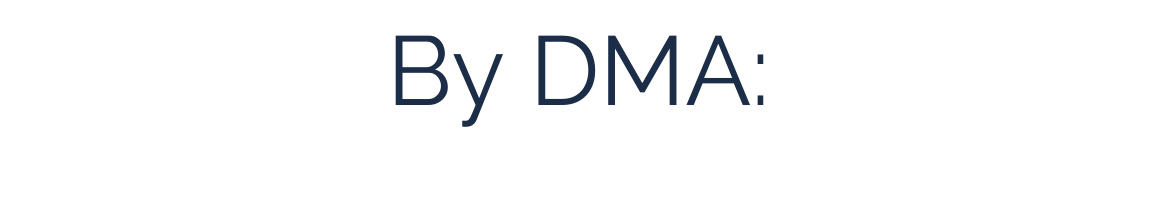 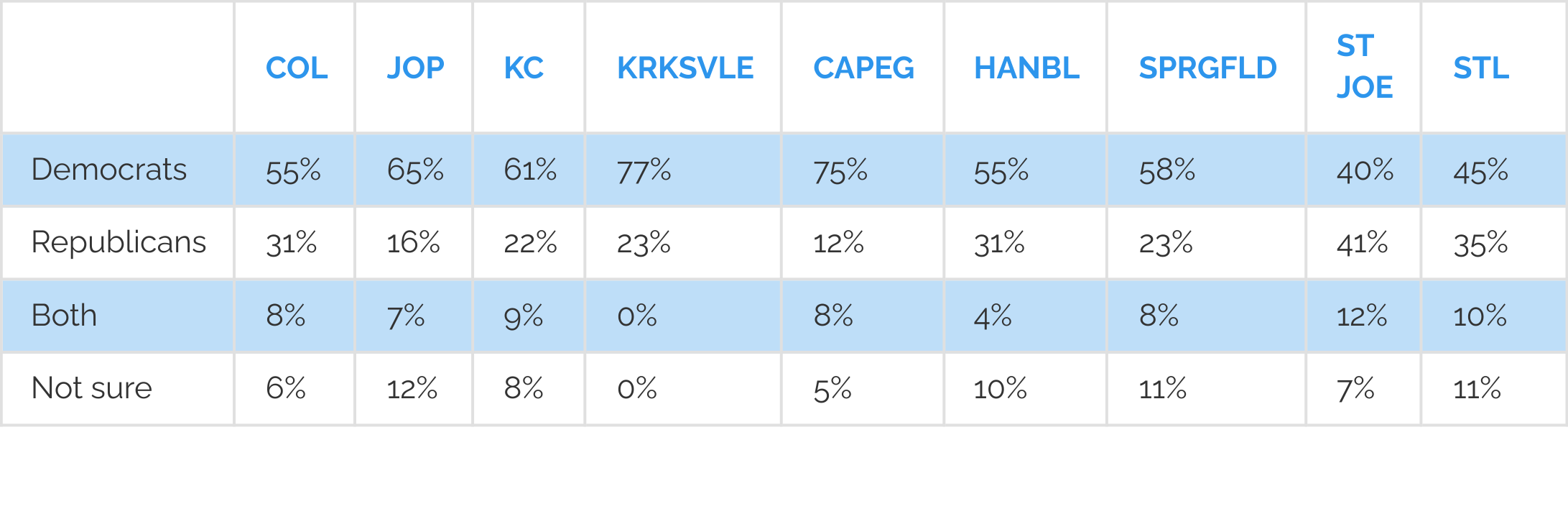 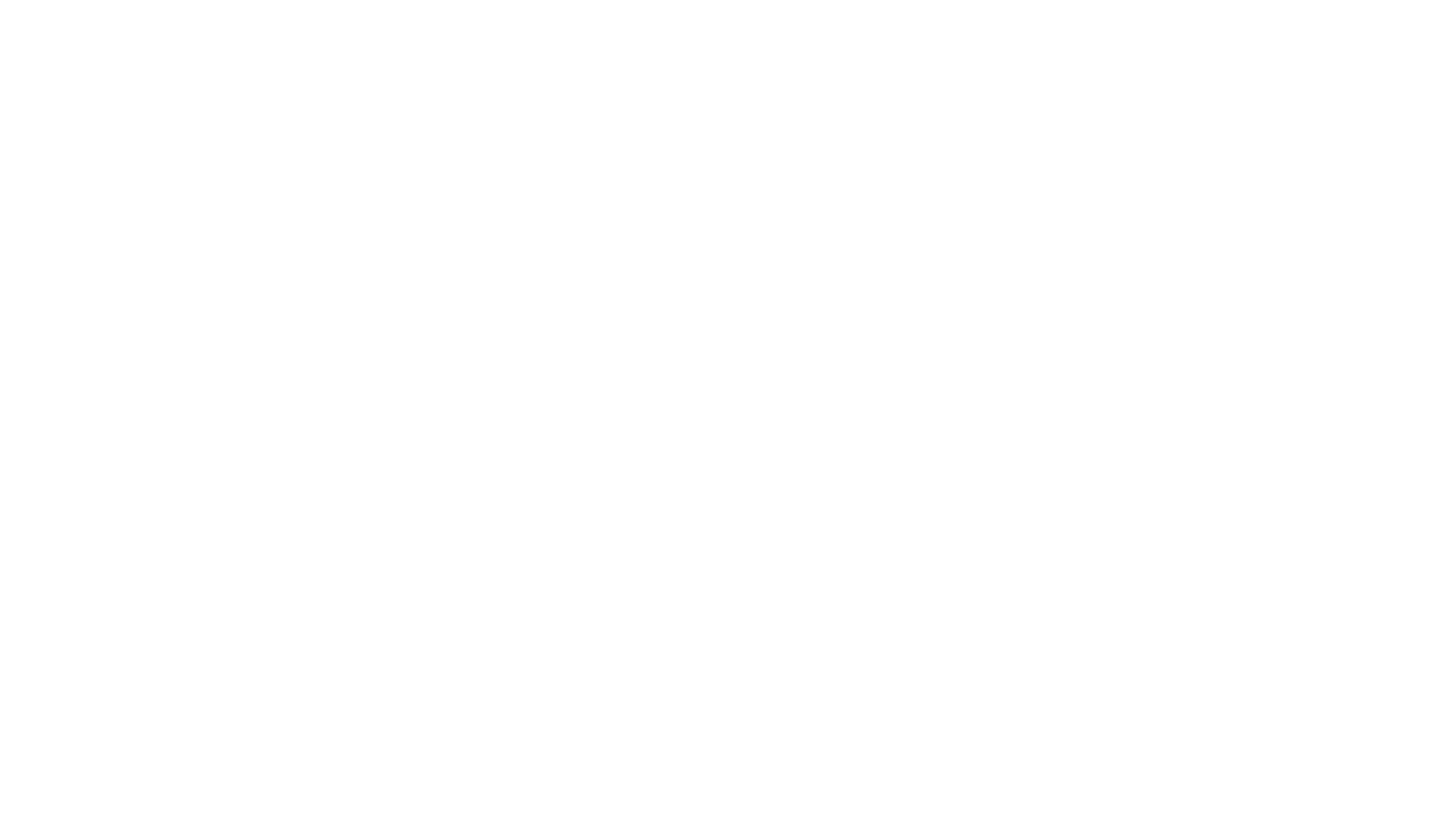 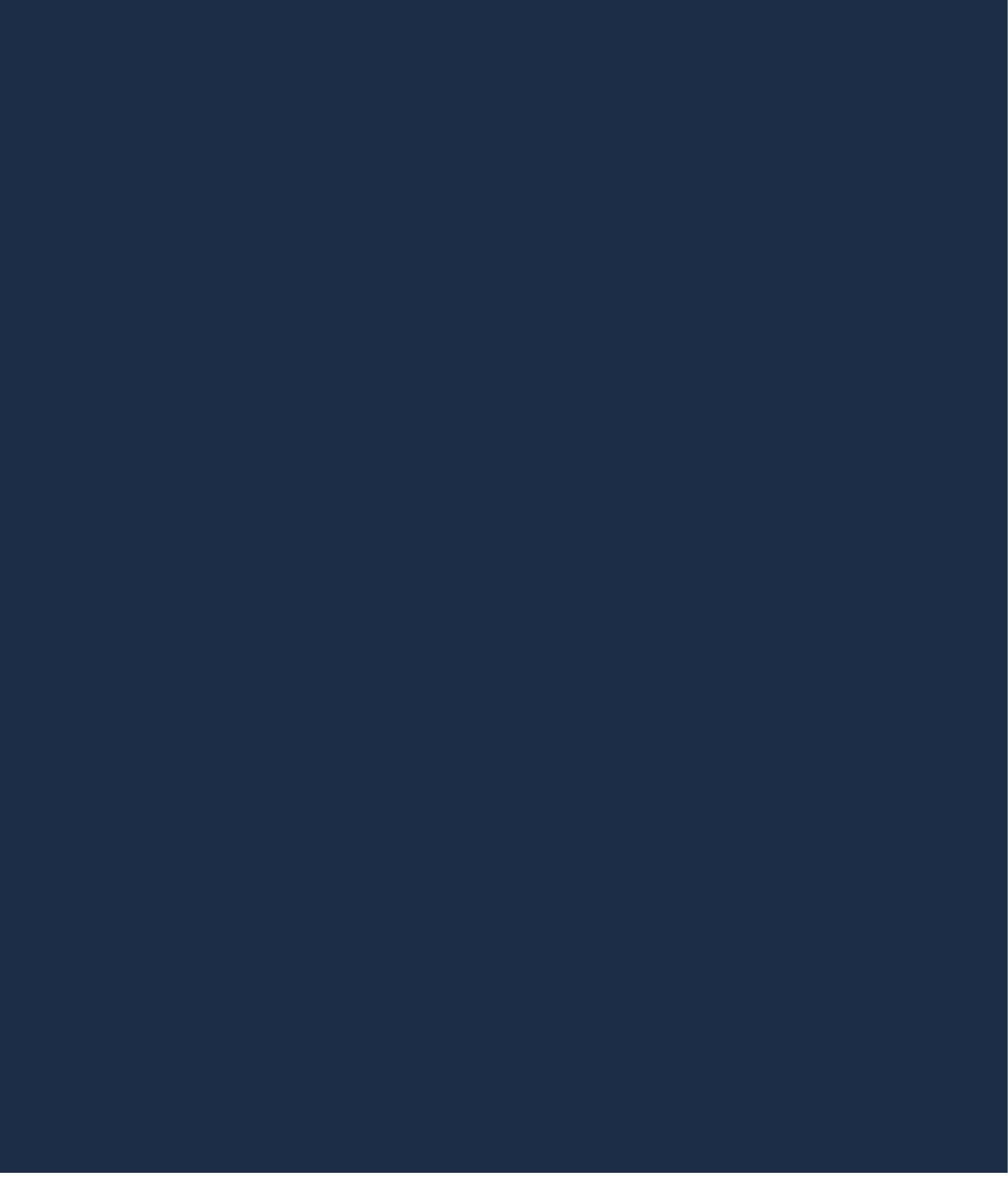 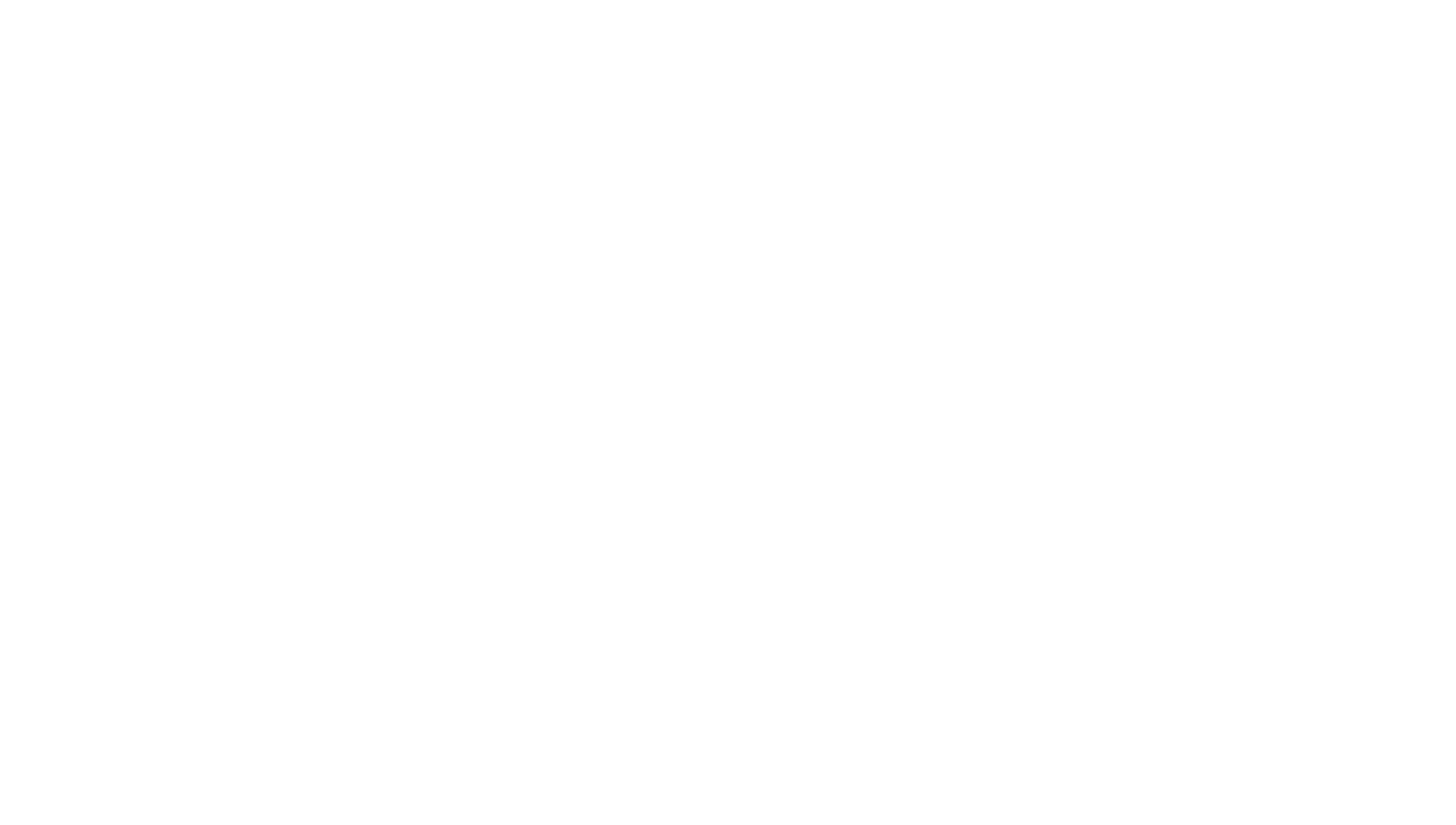 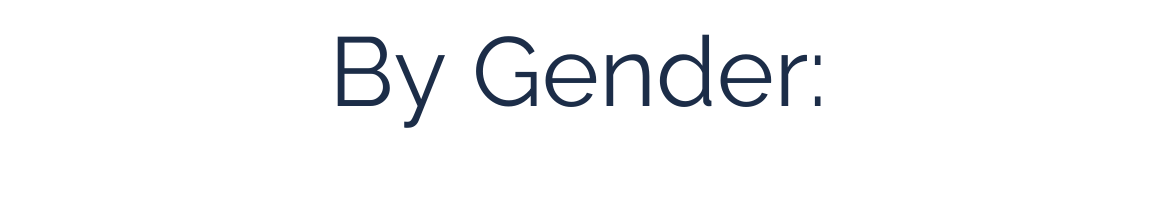 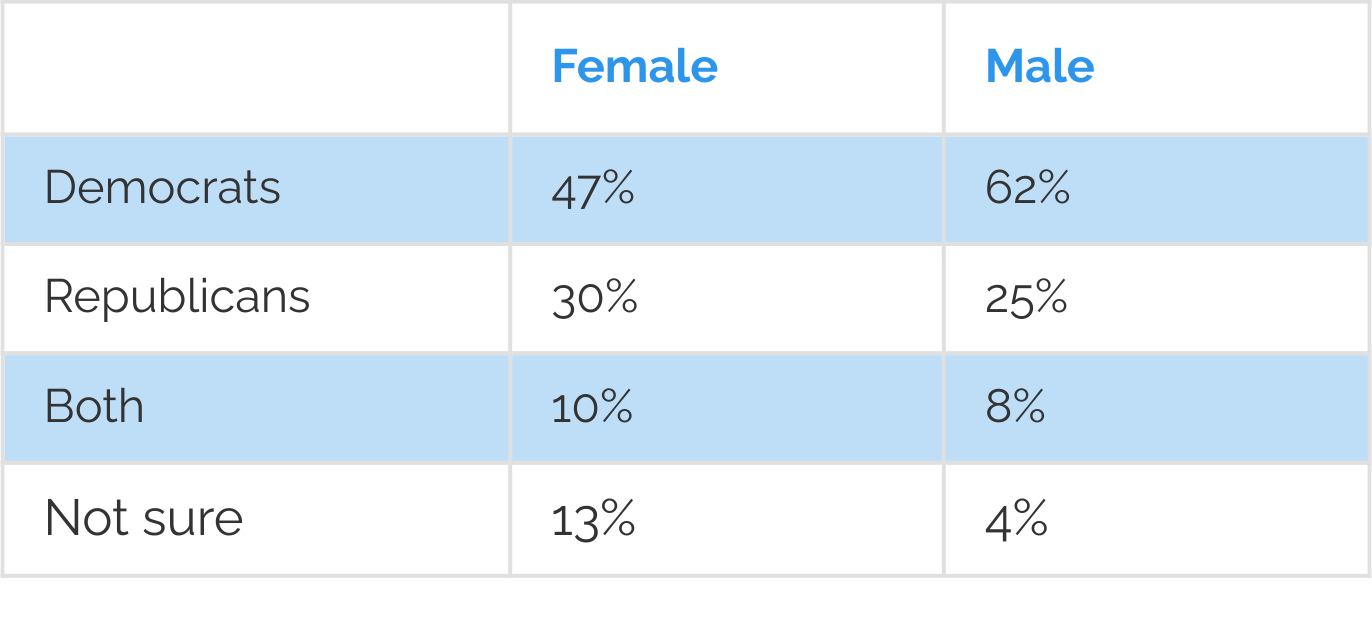 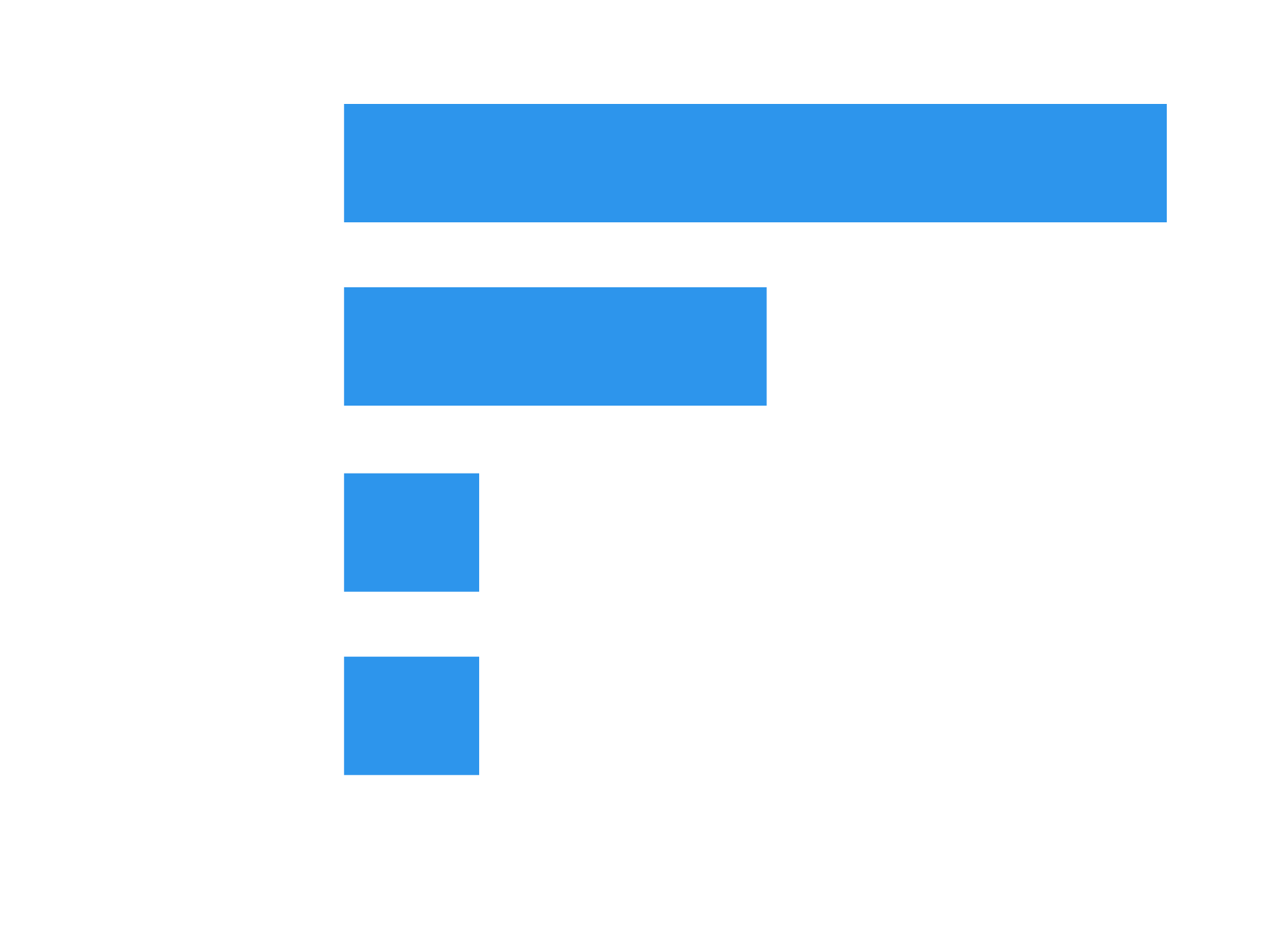 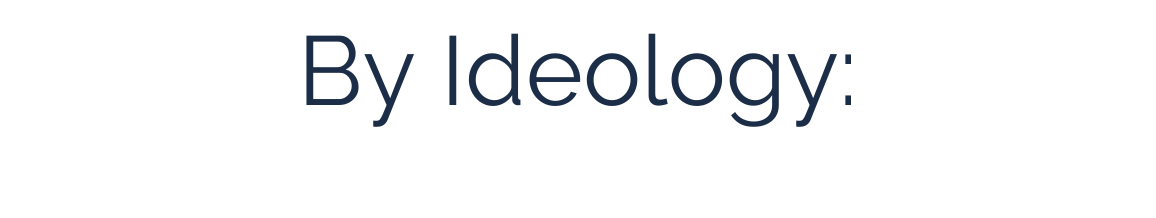 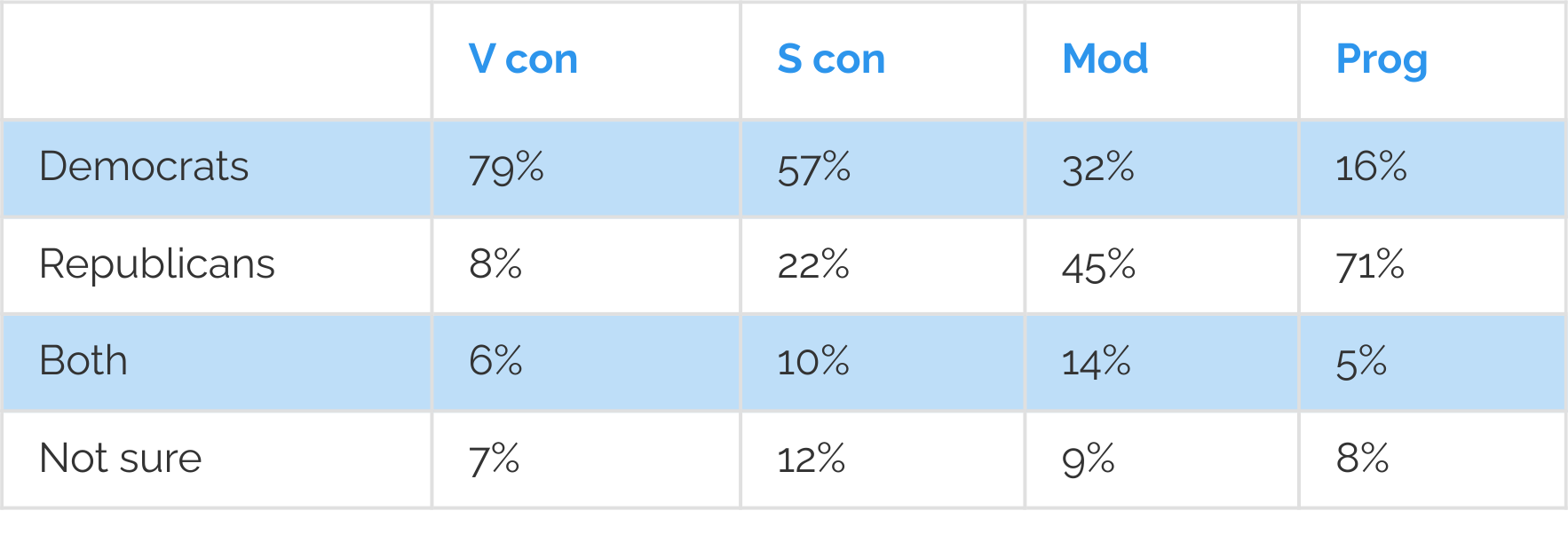 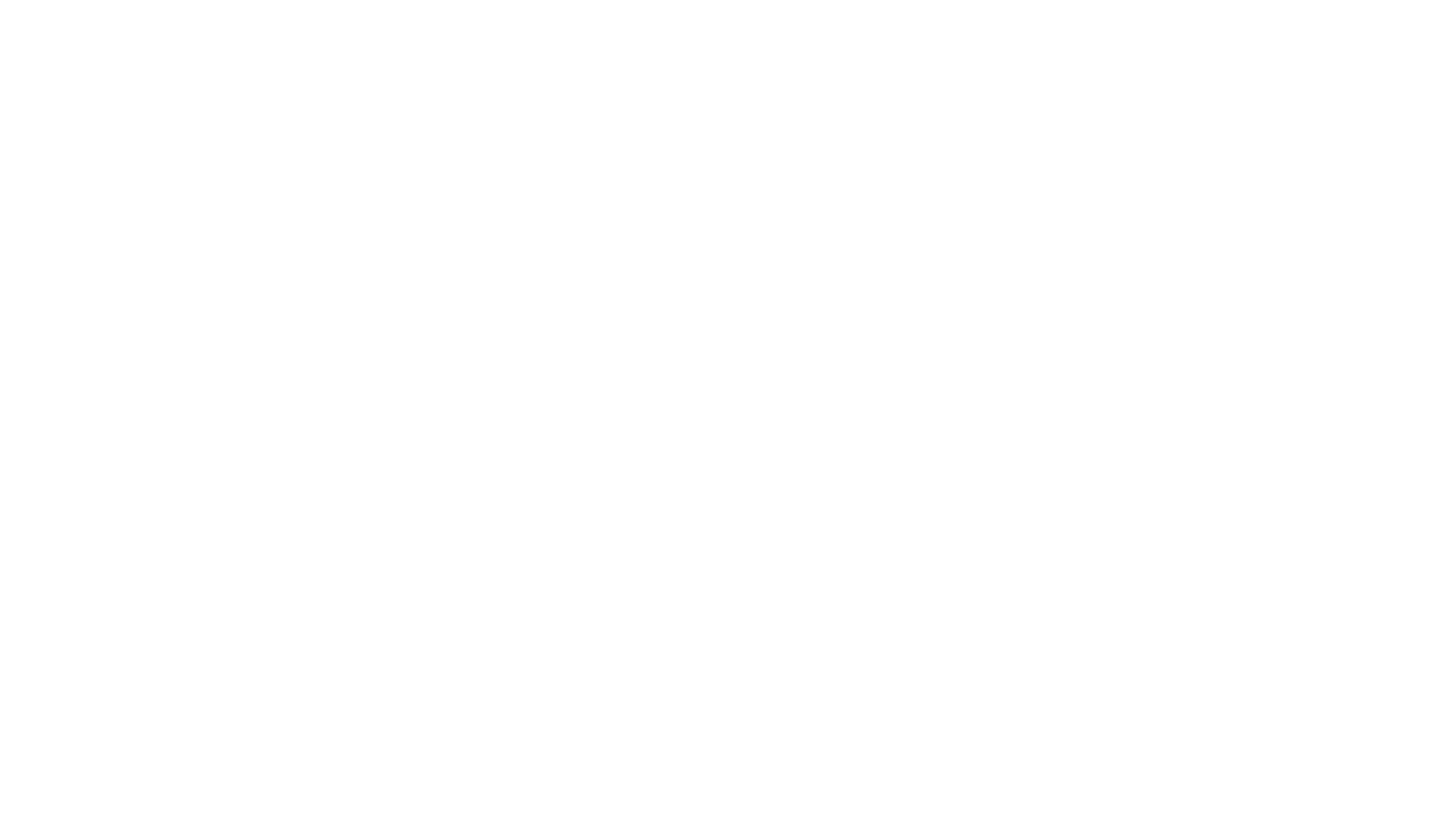 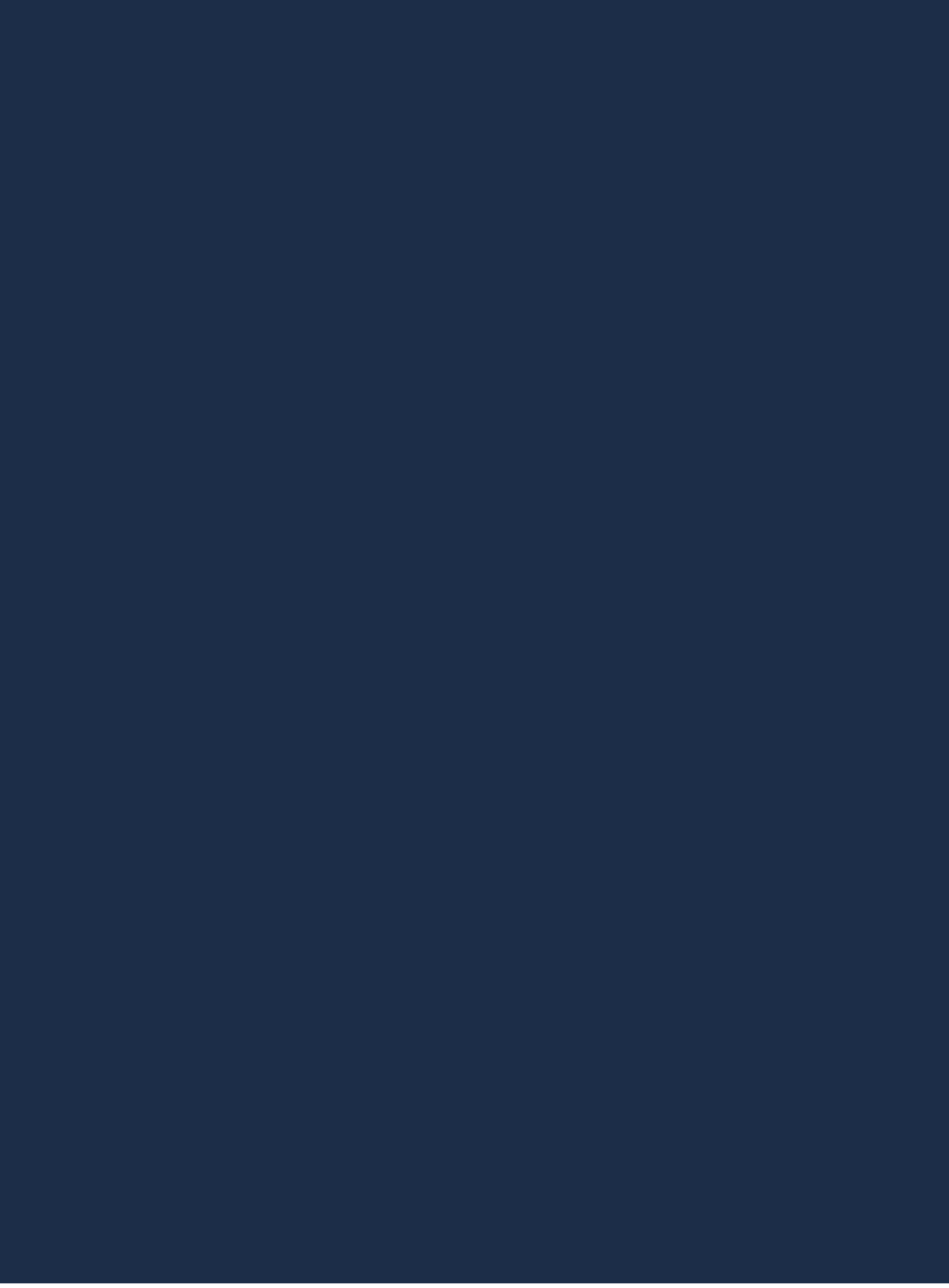 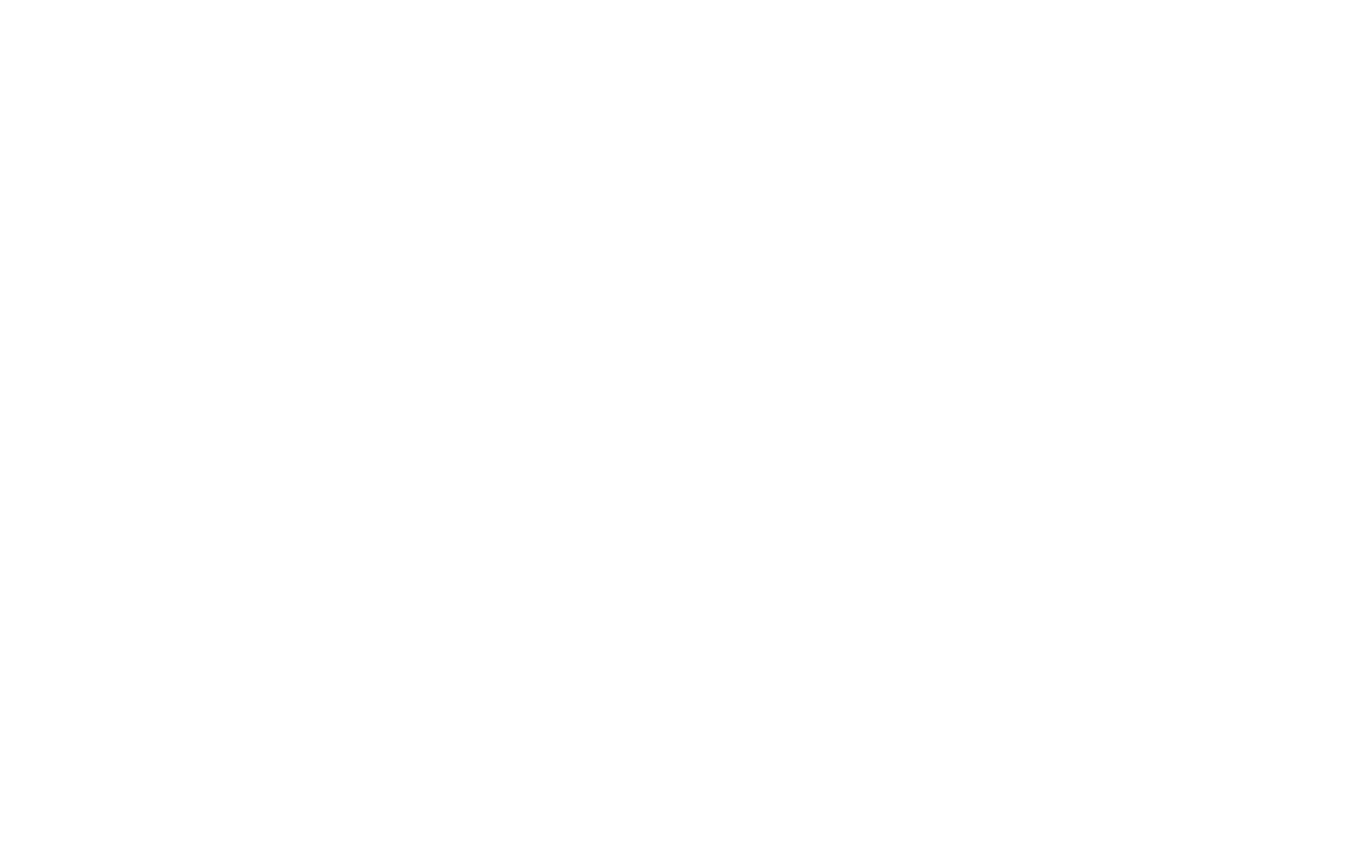 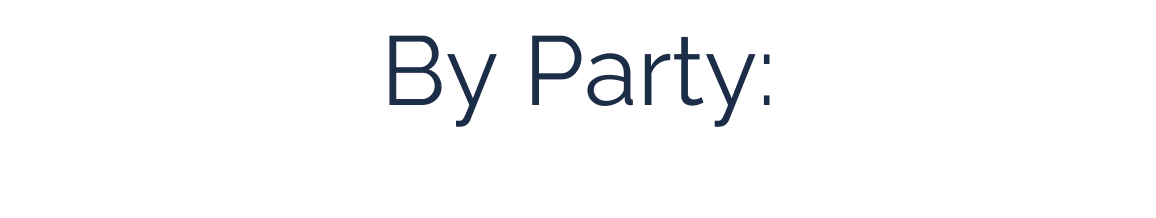 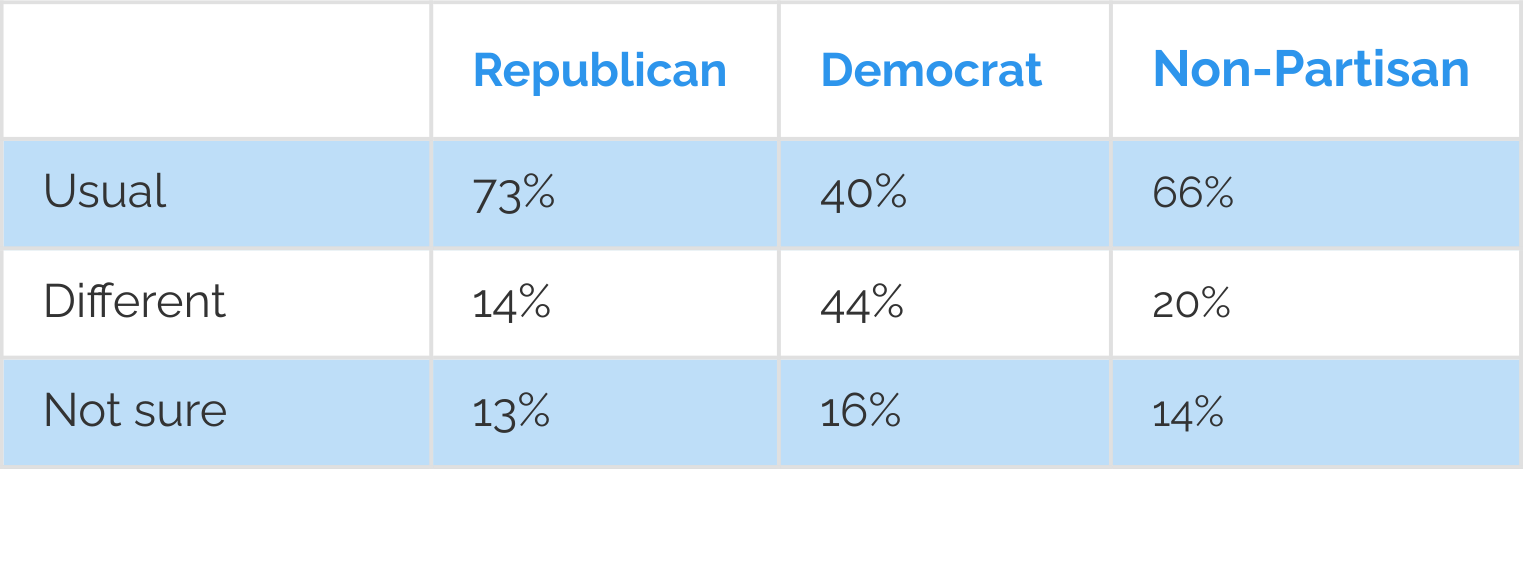 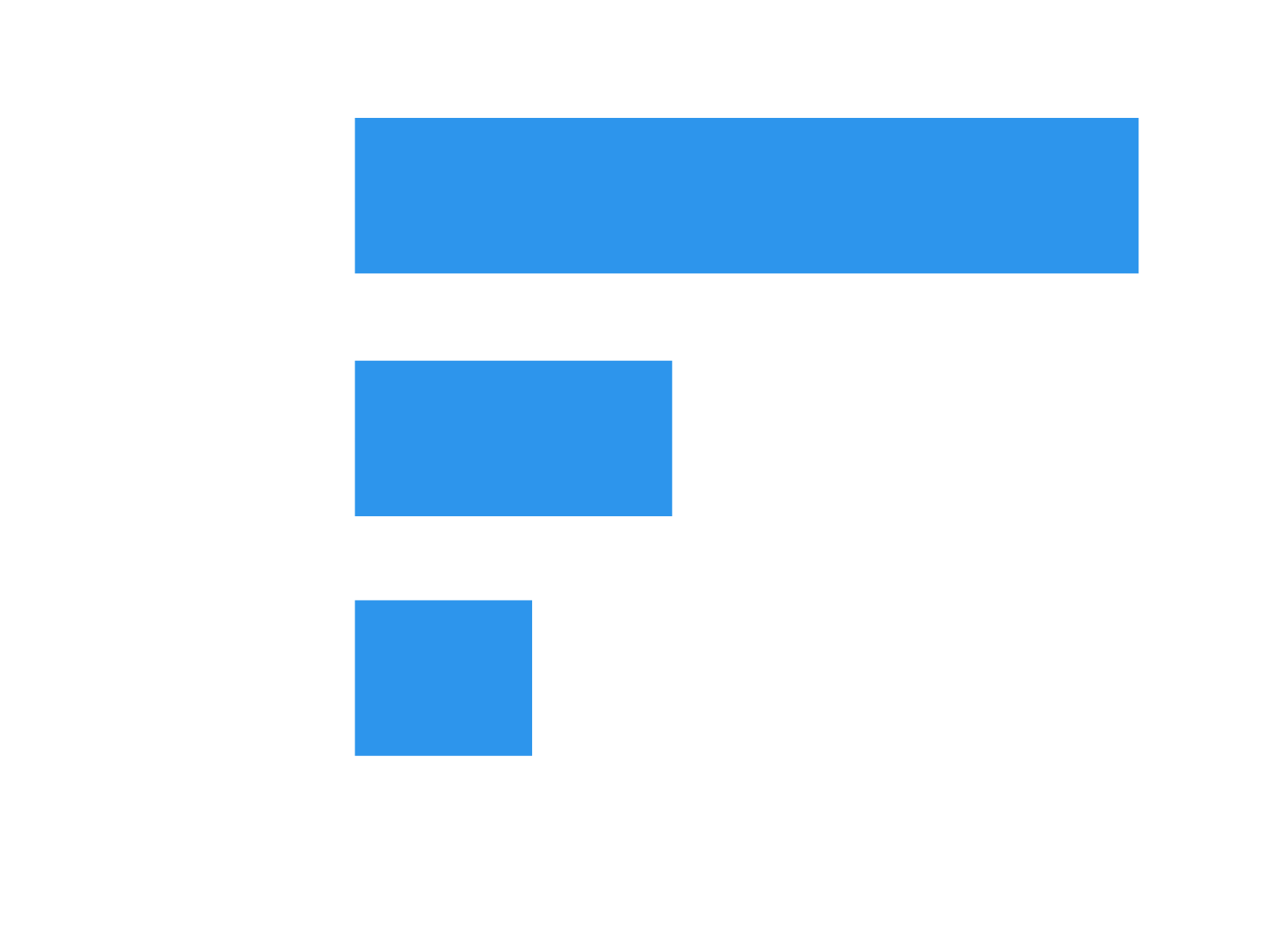 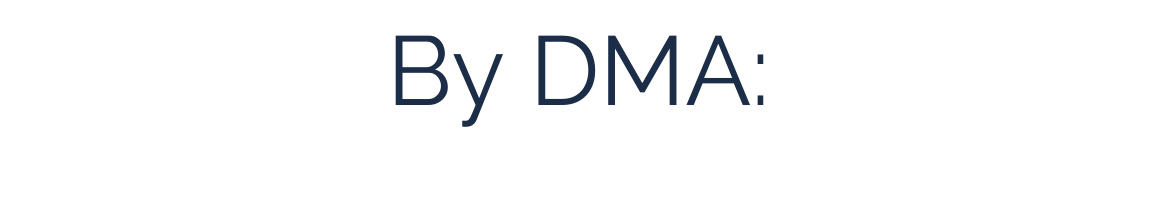 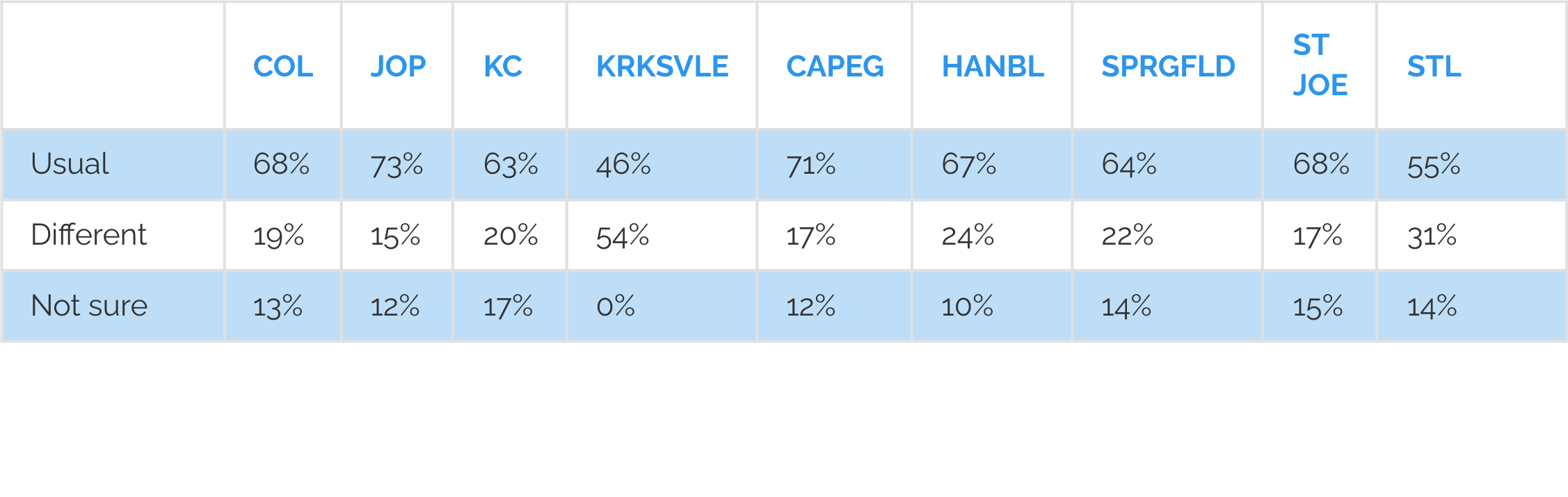 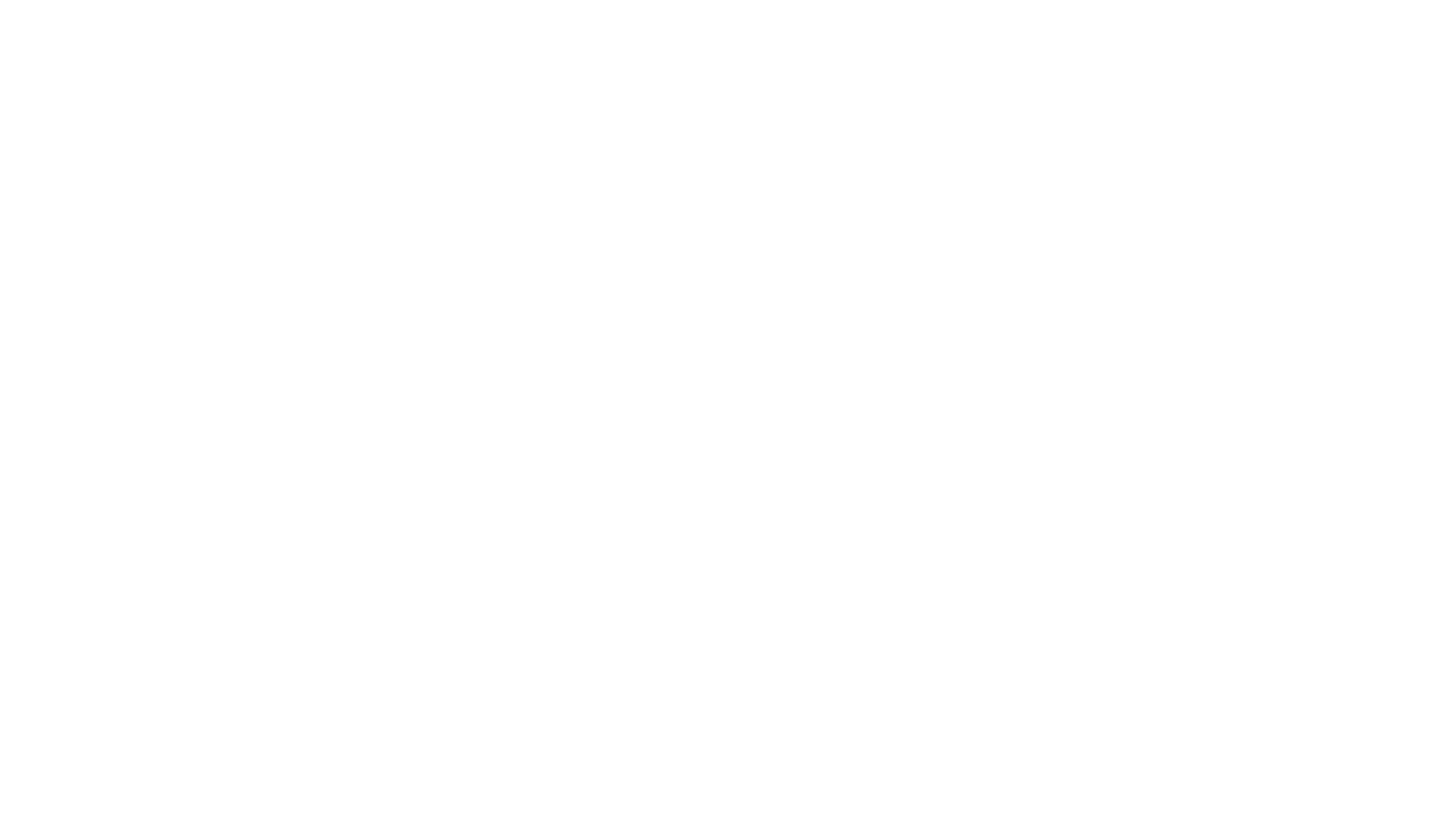 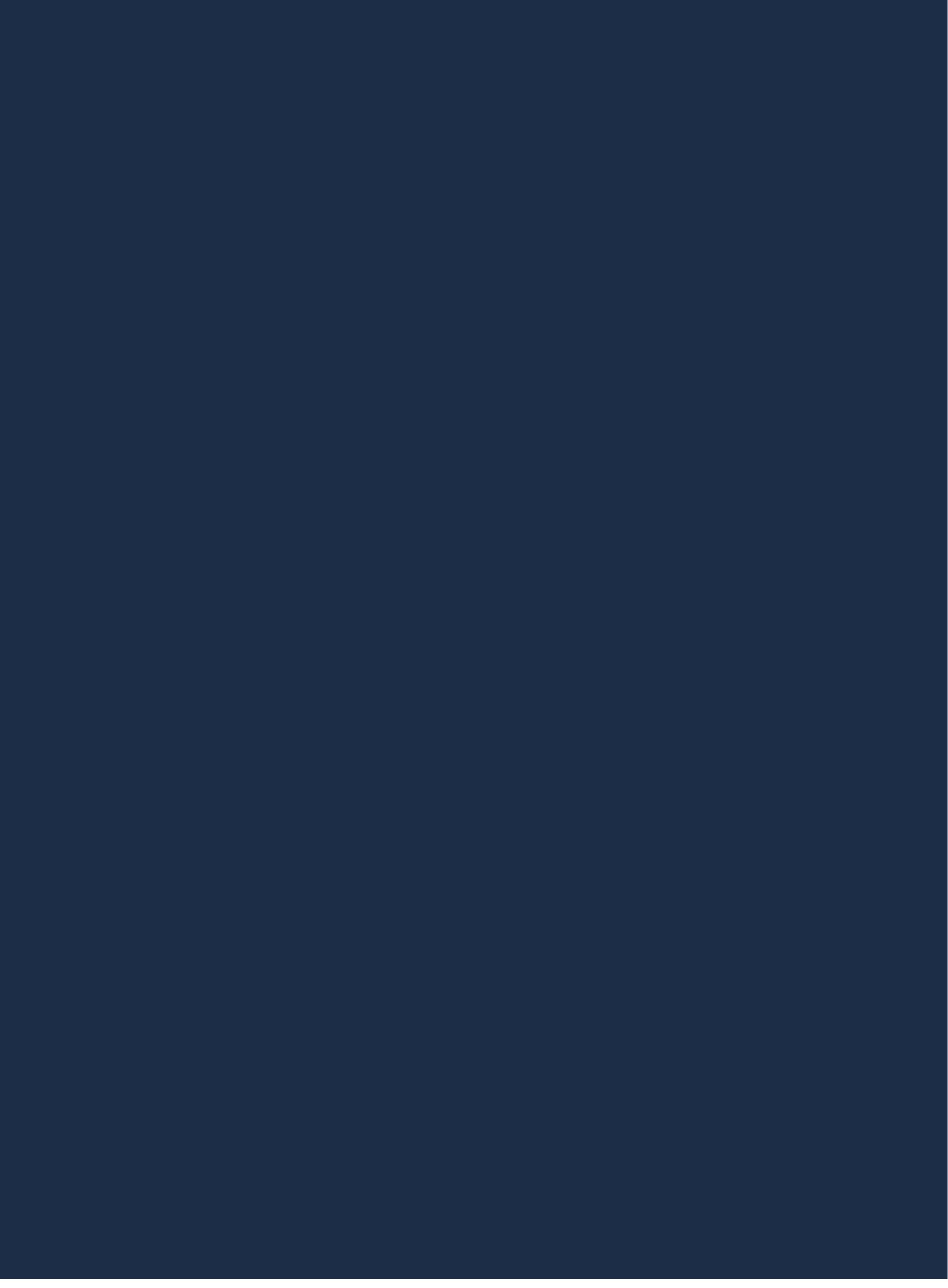 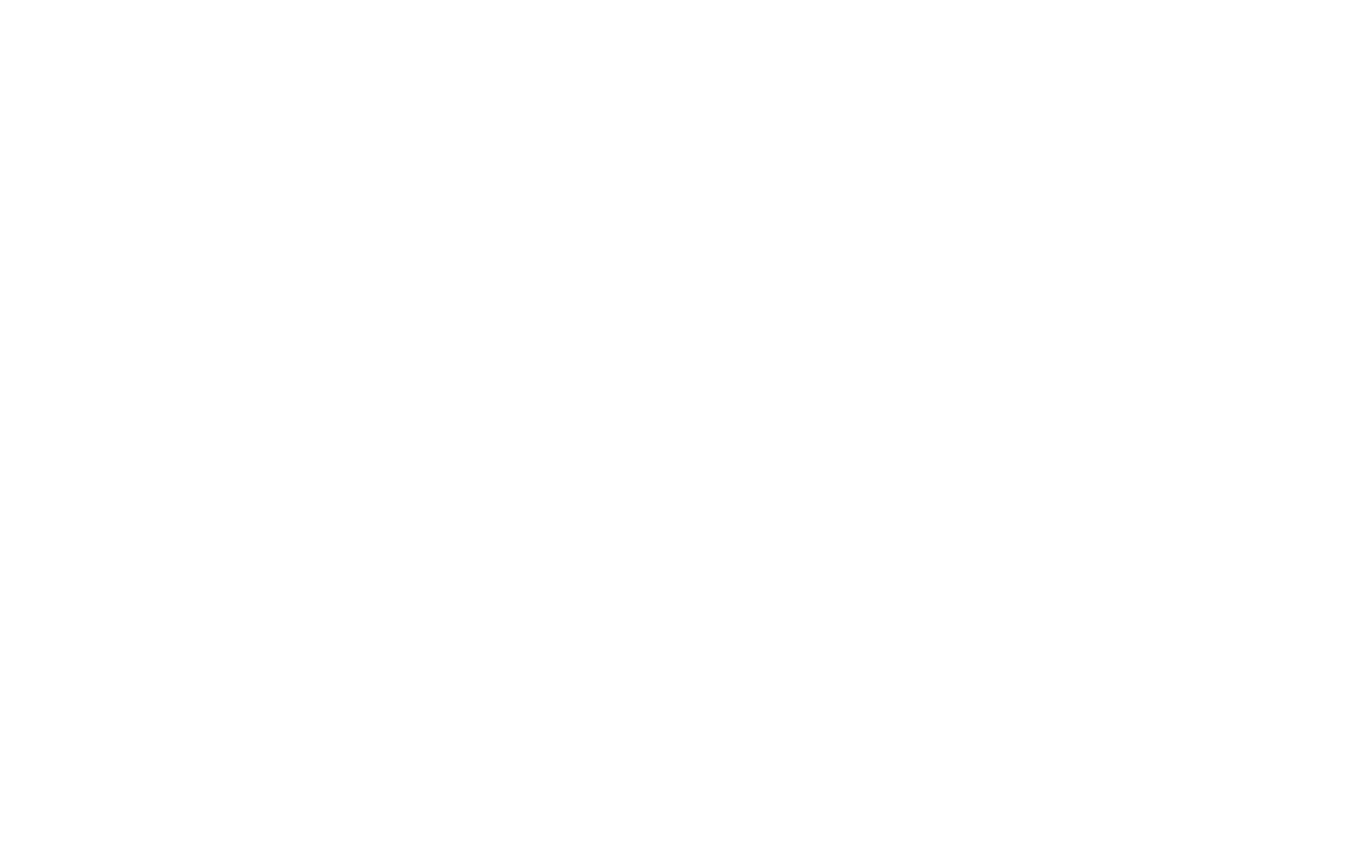 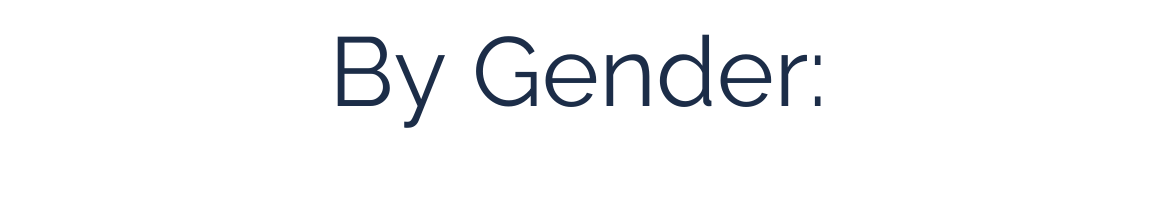 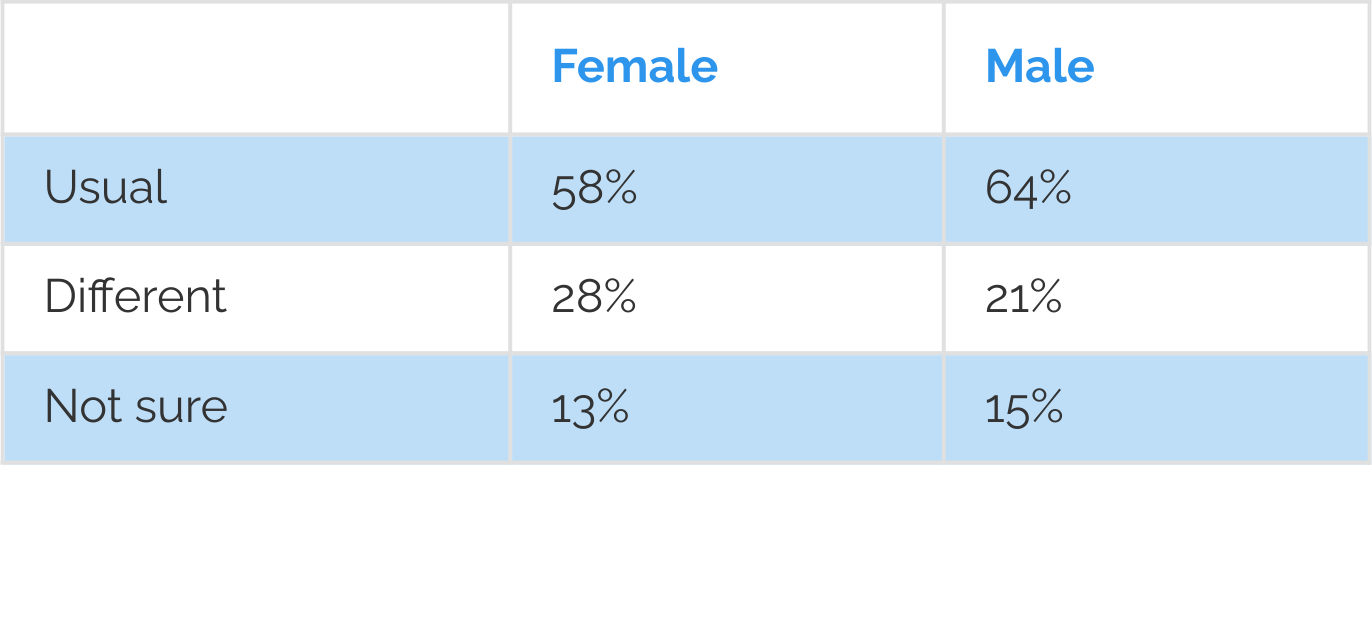 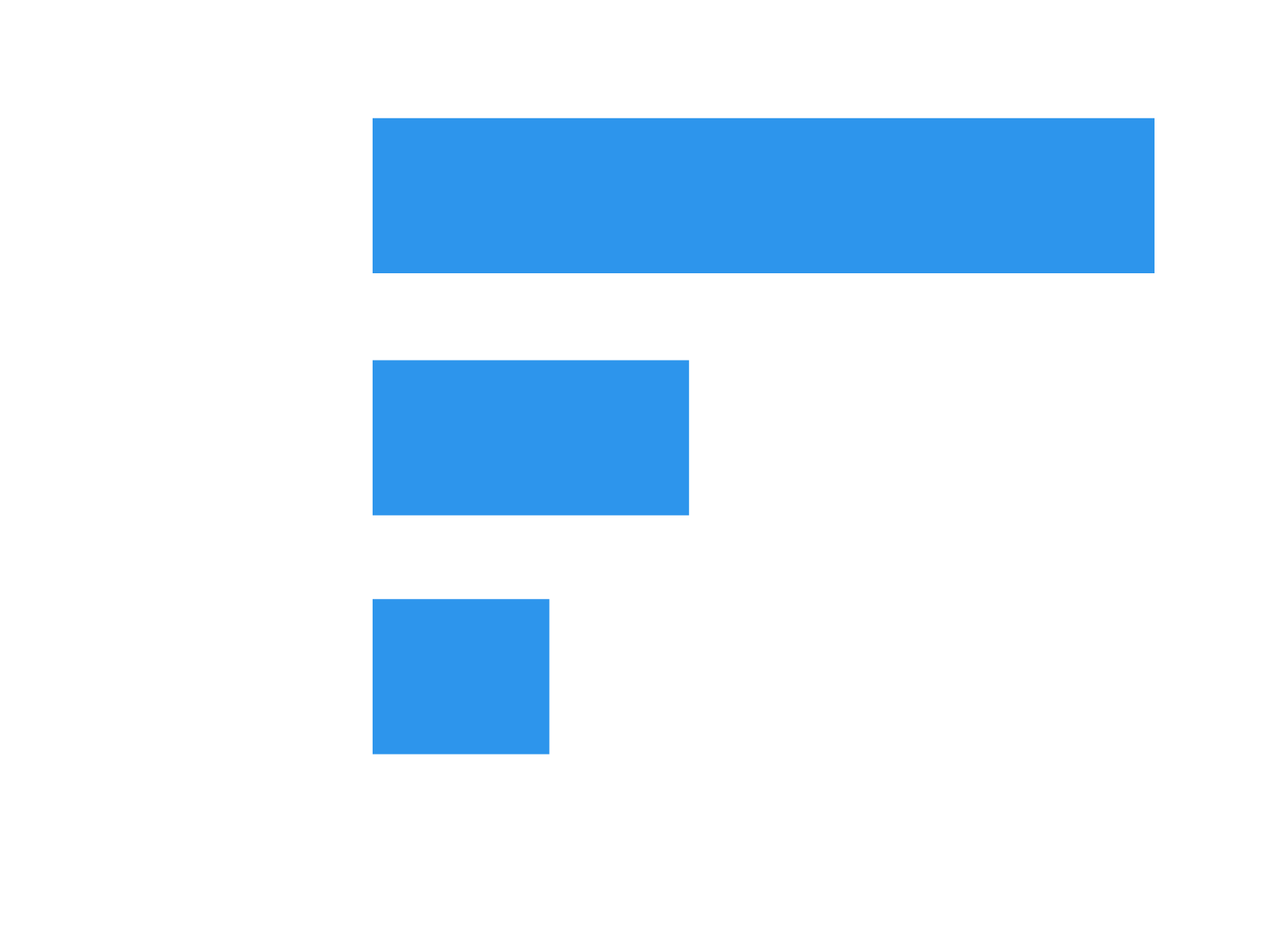 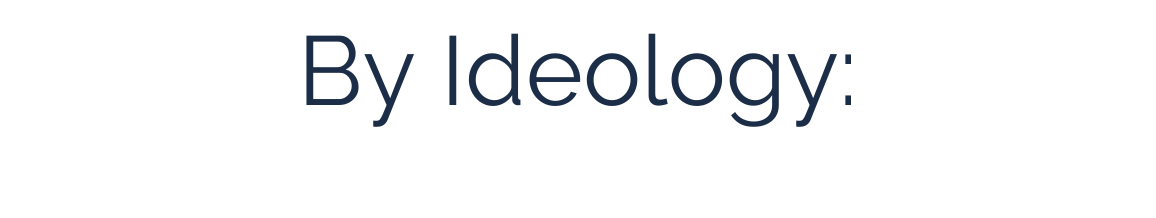 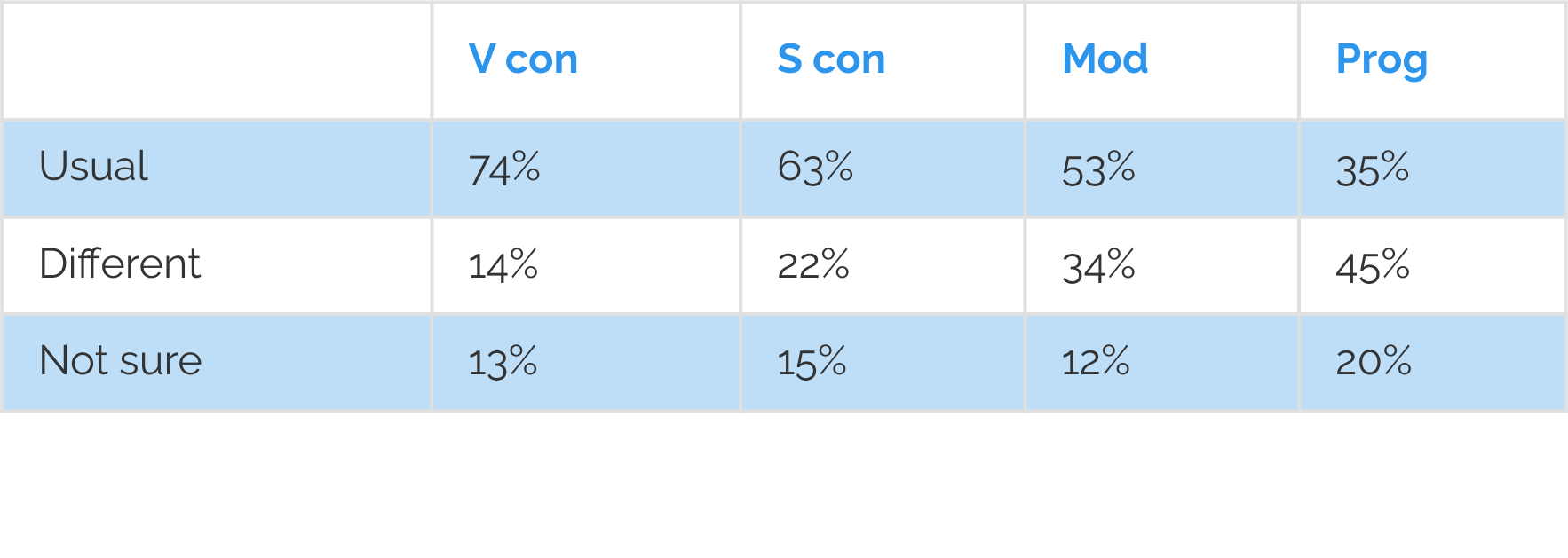 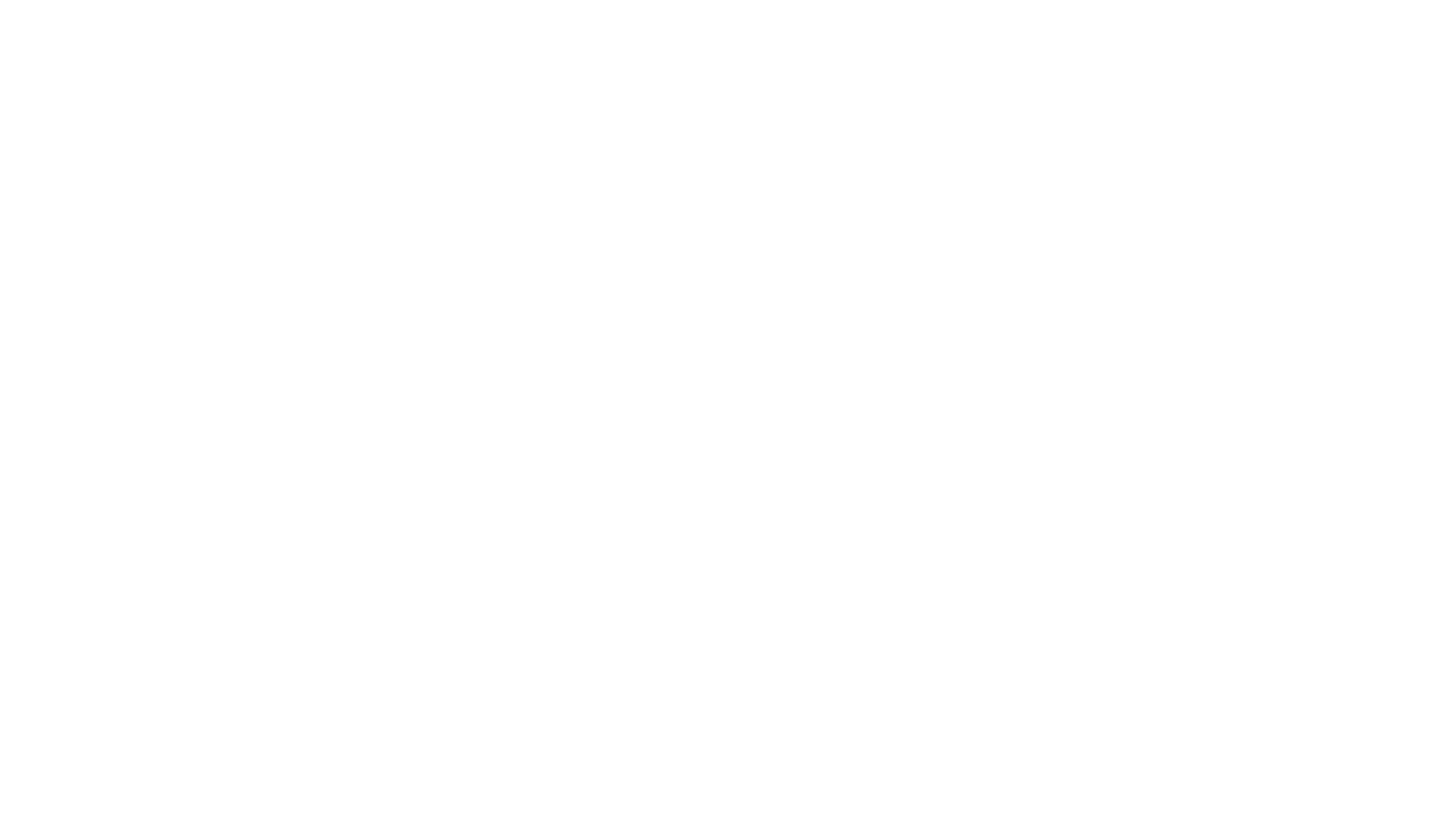 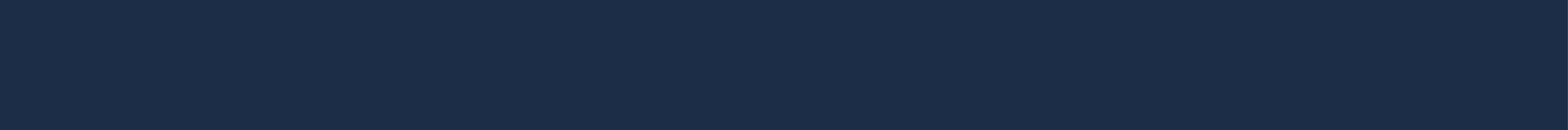 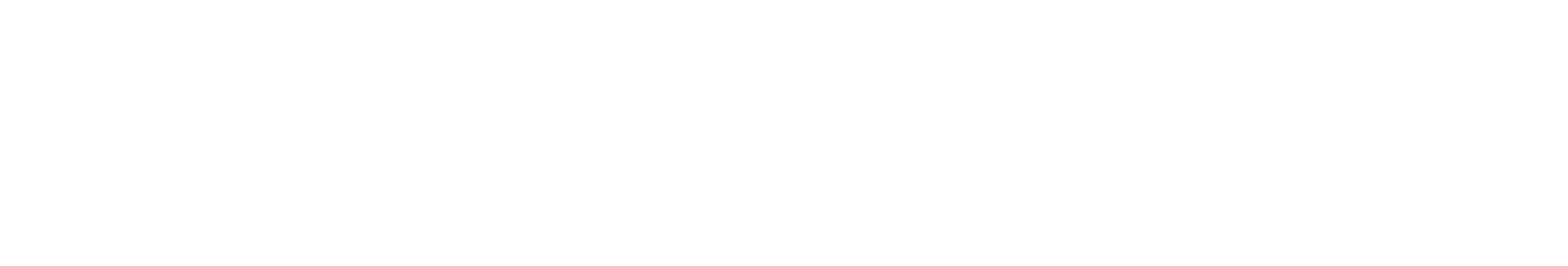 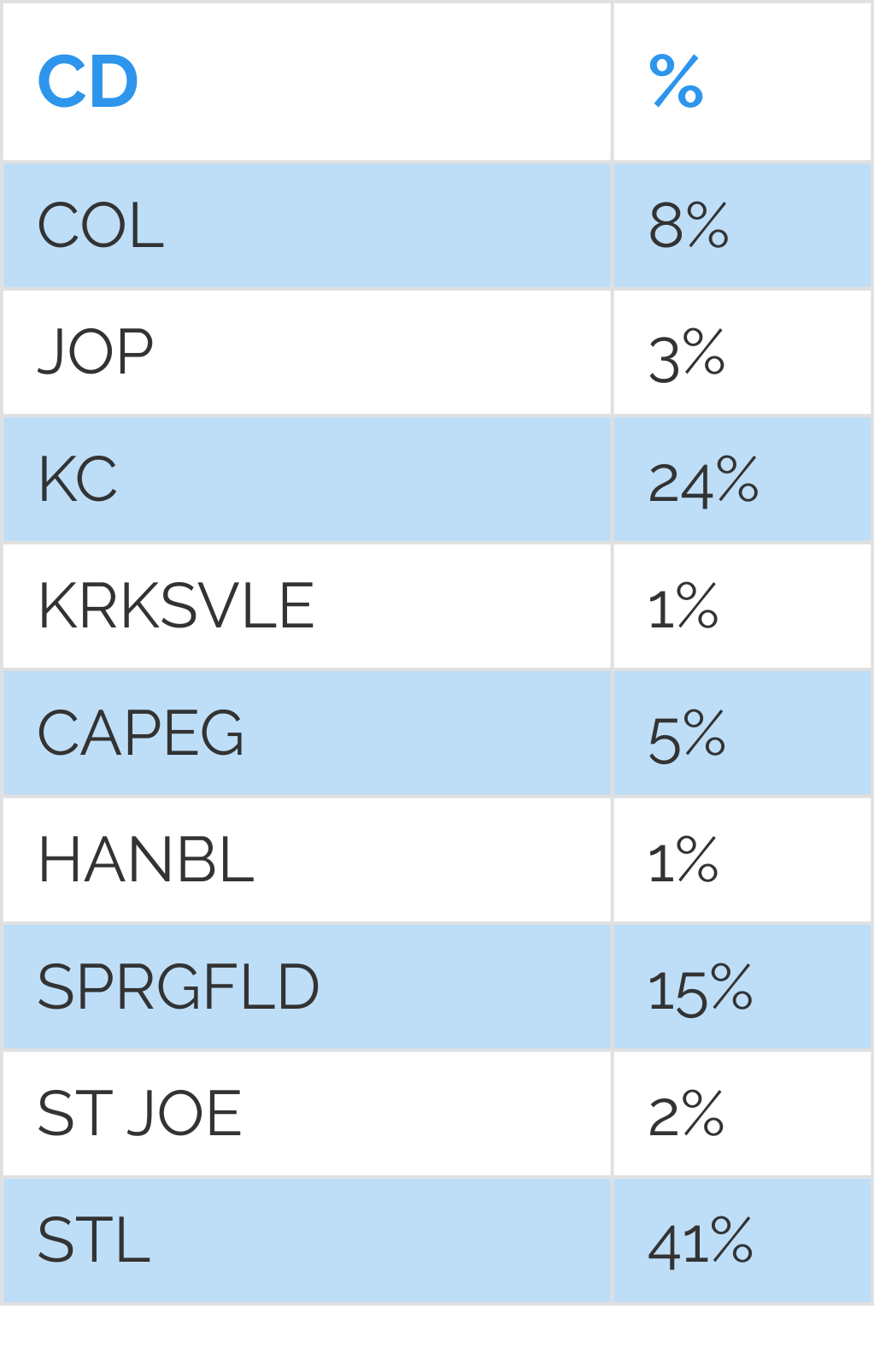 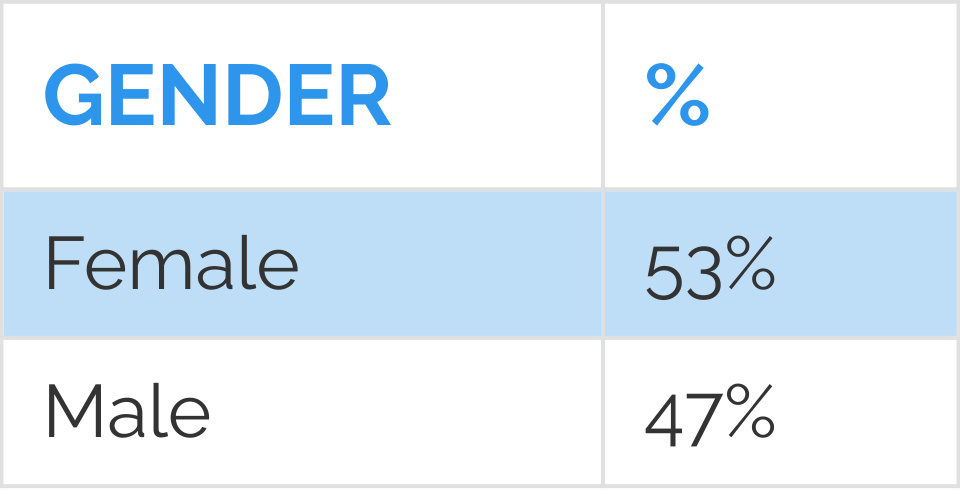 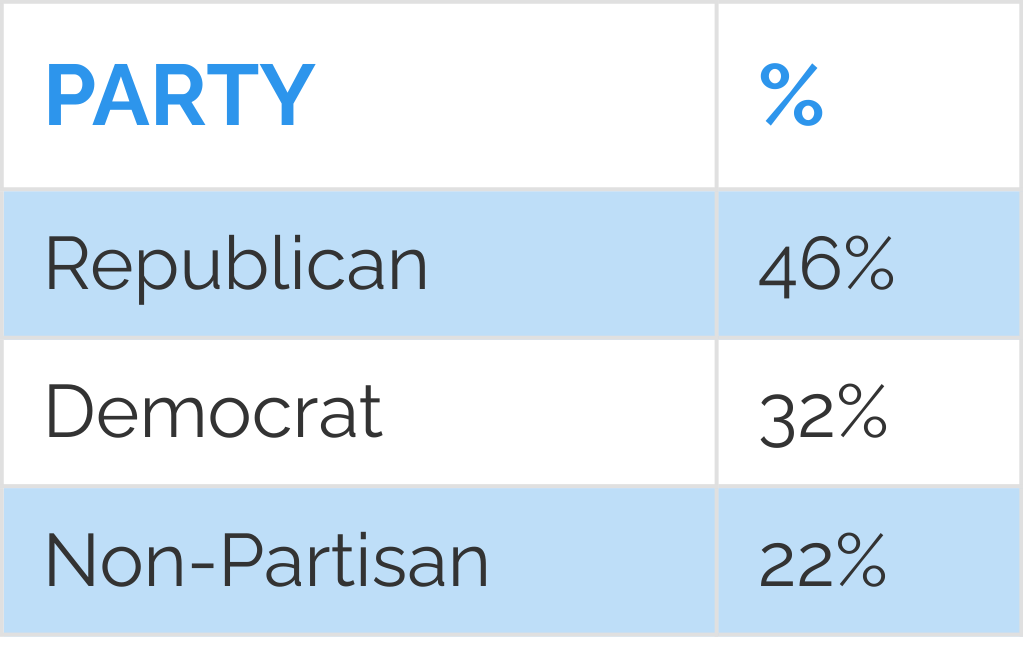 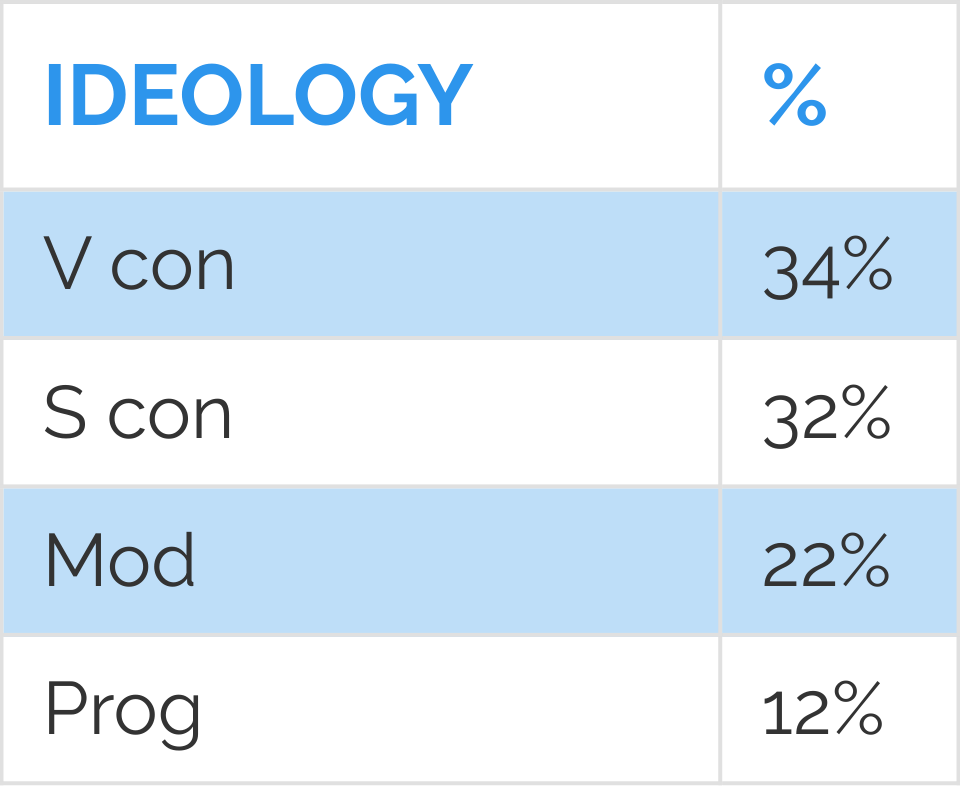 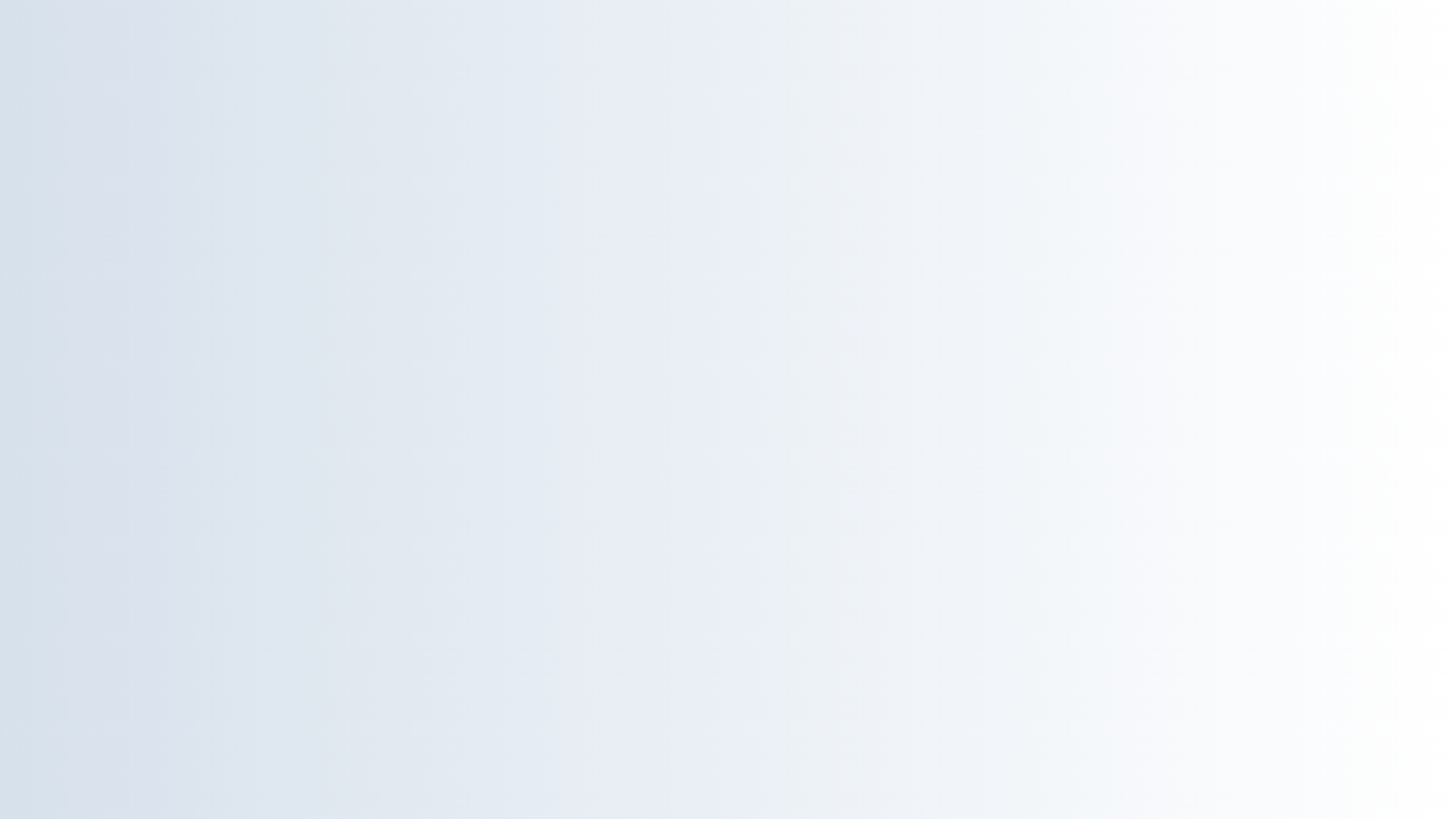 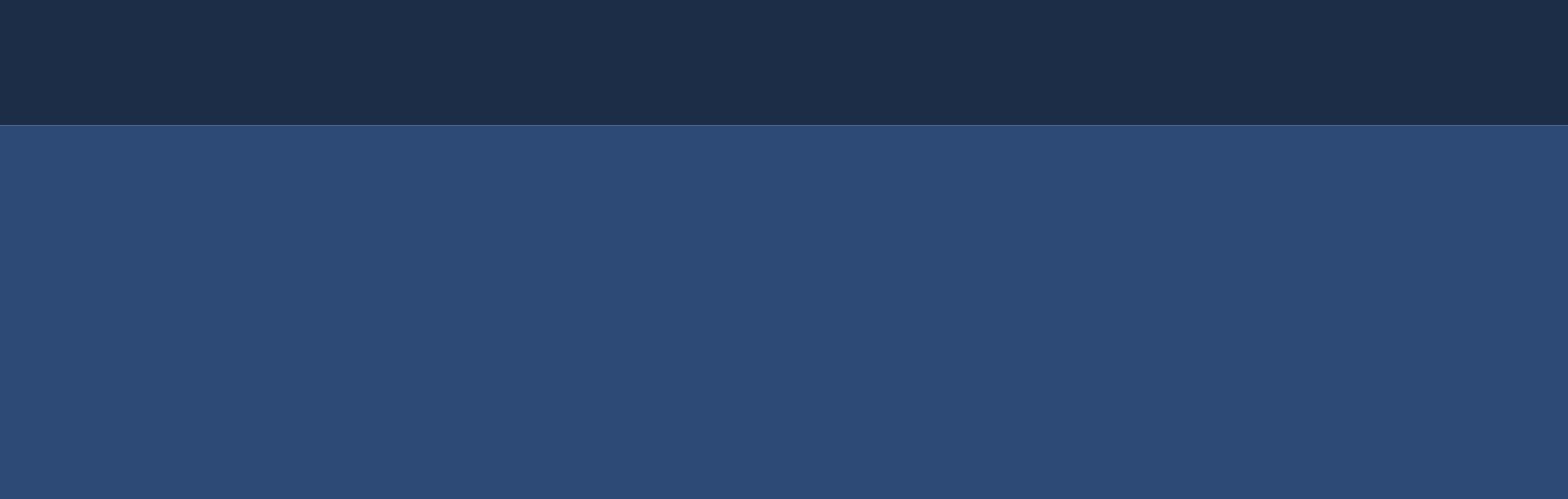 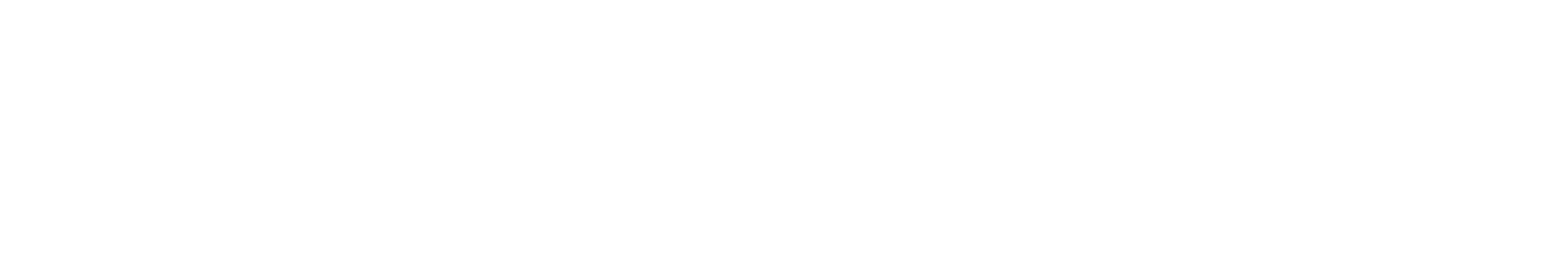 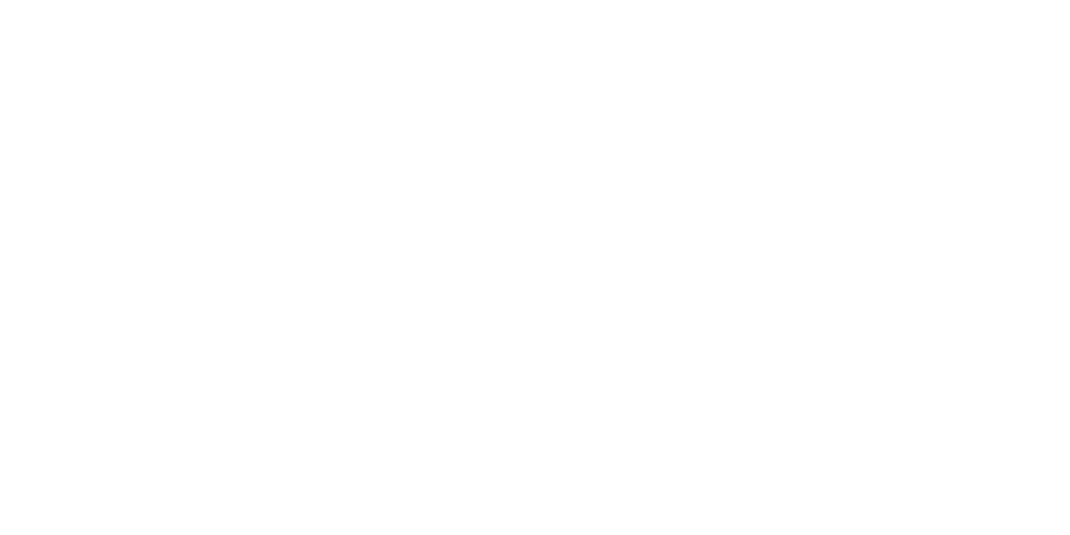 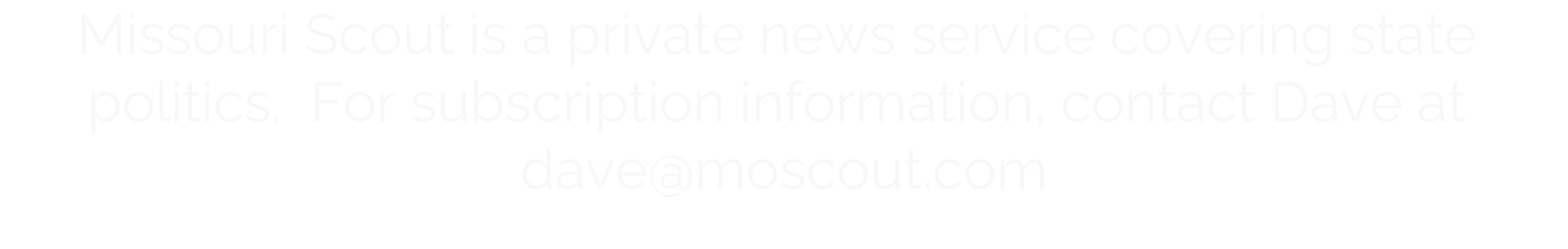 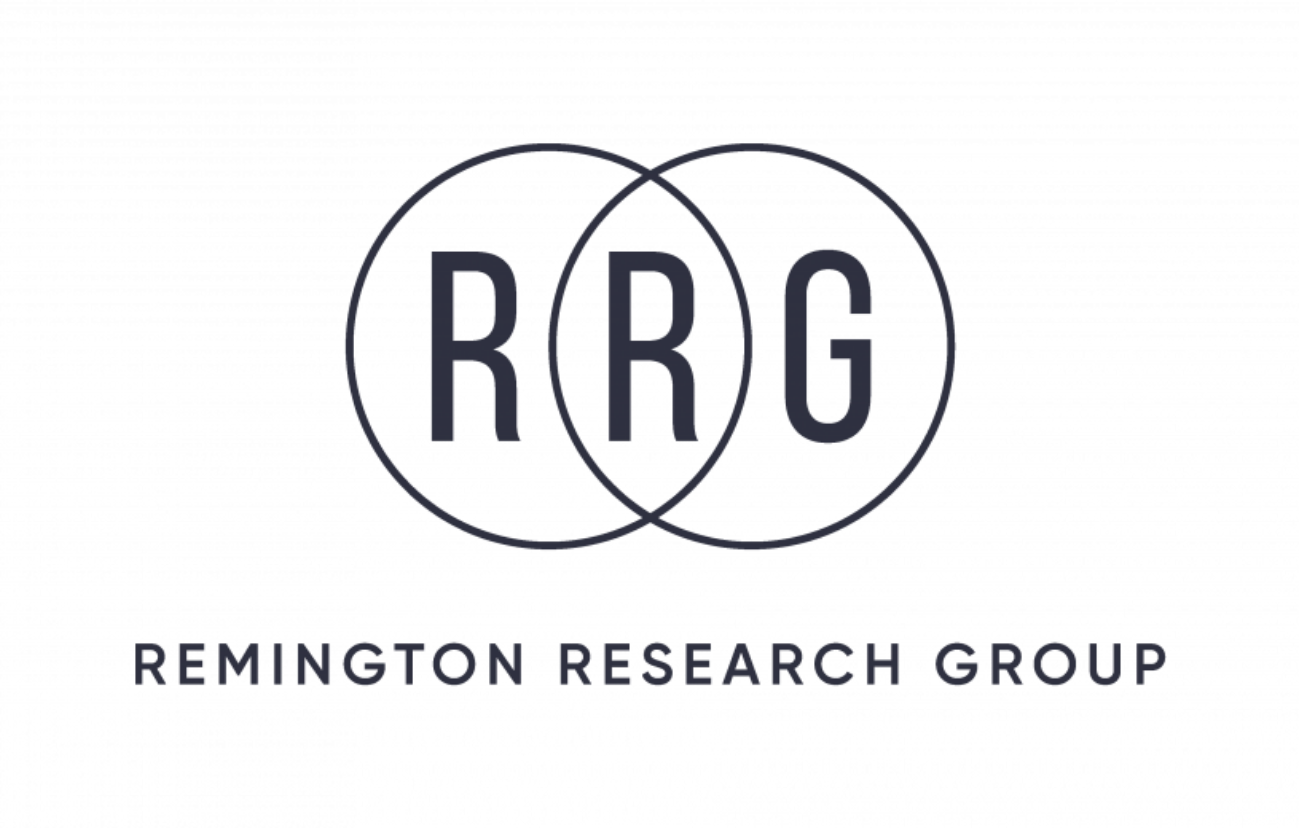 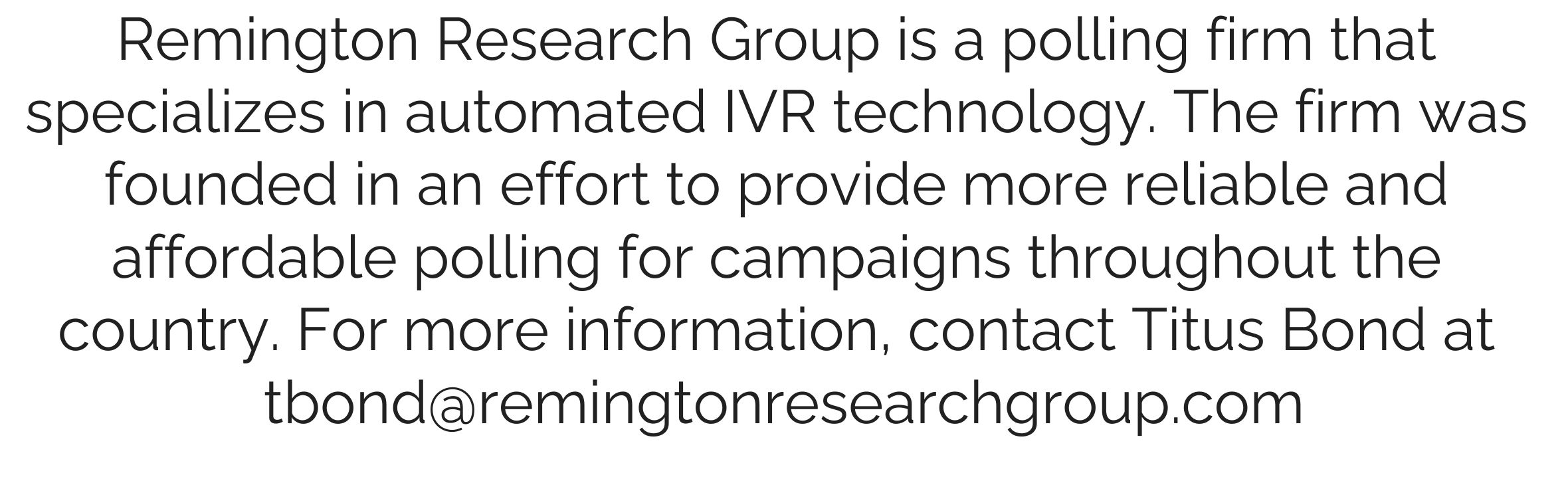